Just the Job
Final Presentation 
By Kathryn and George
In memory of Pat Robbins
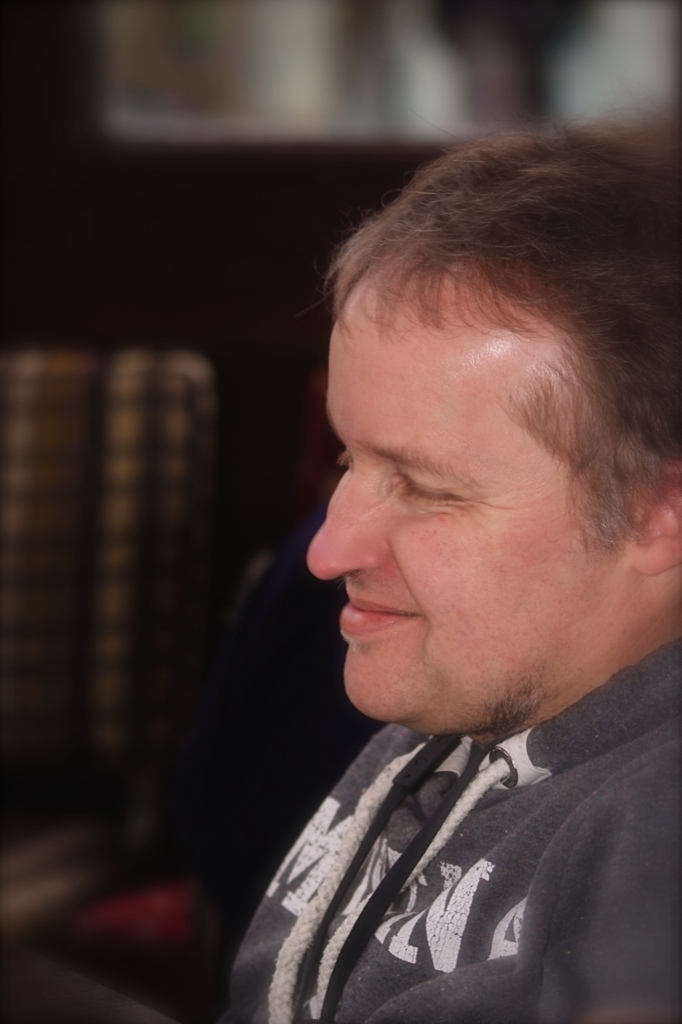 1987-2014
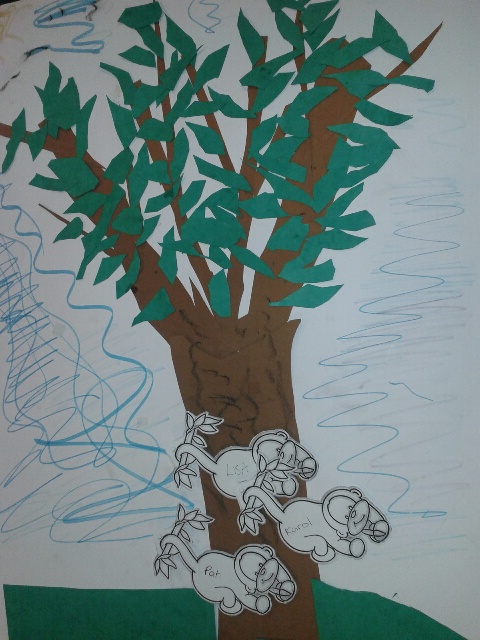 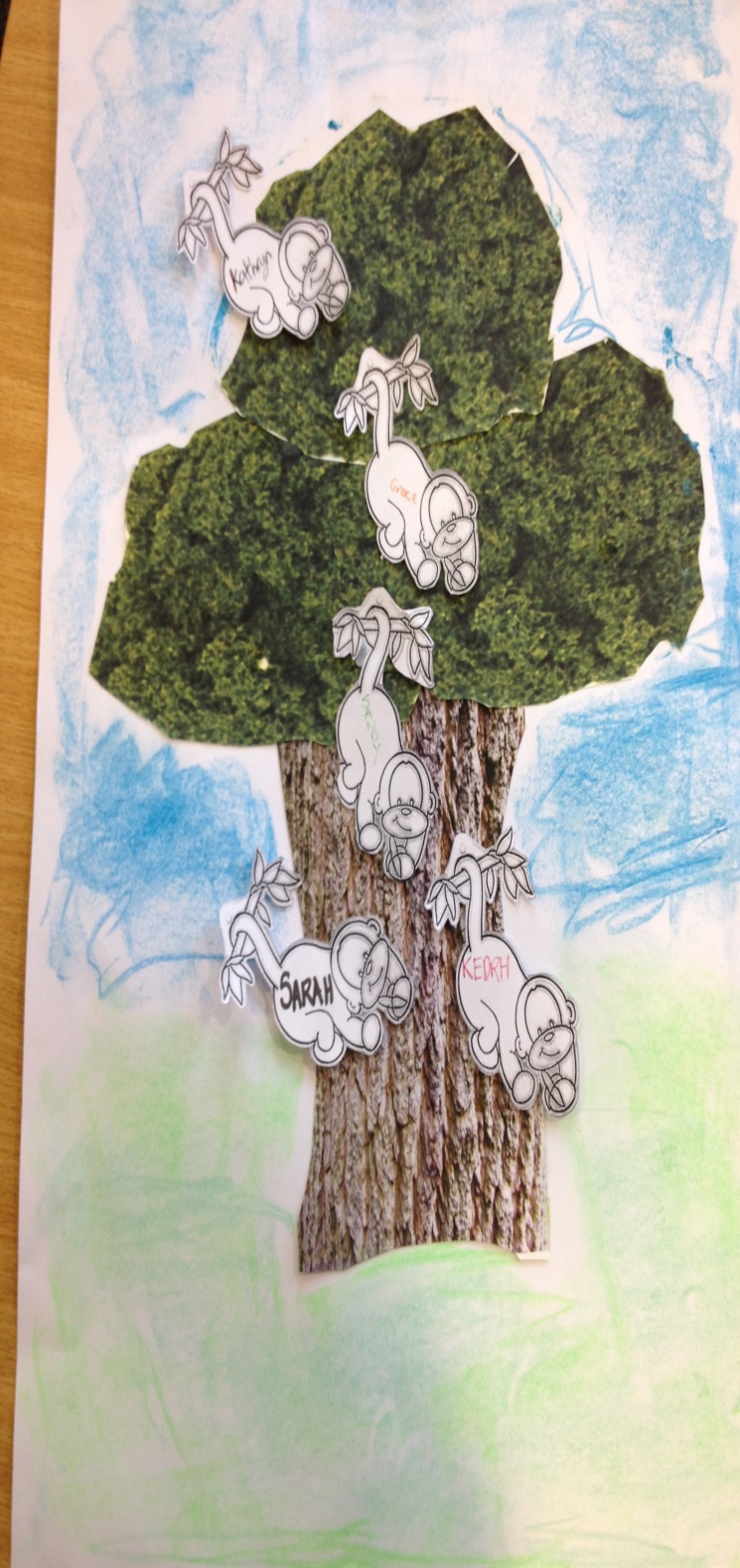 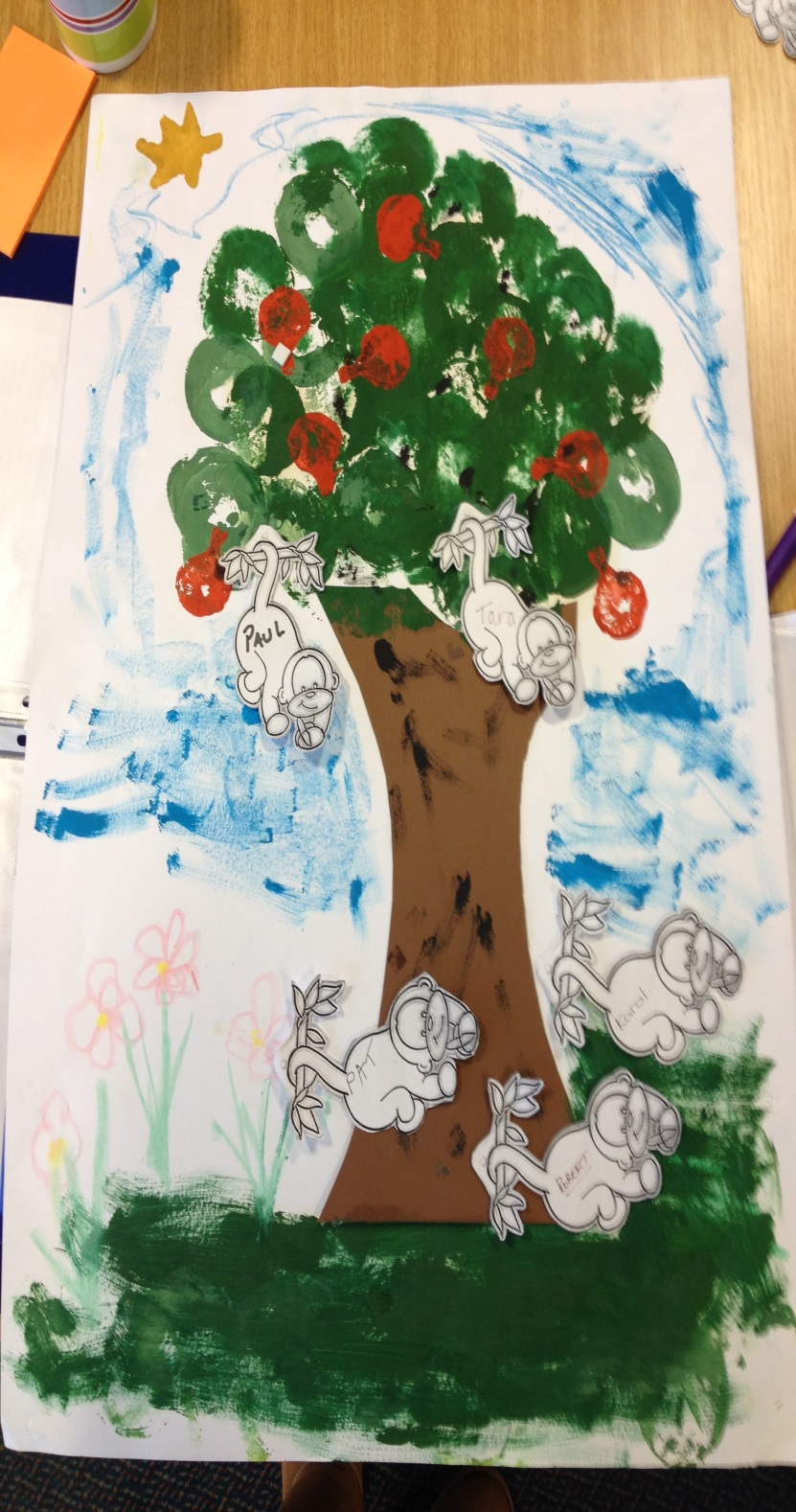 On the water
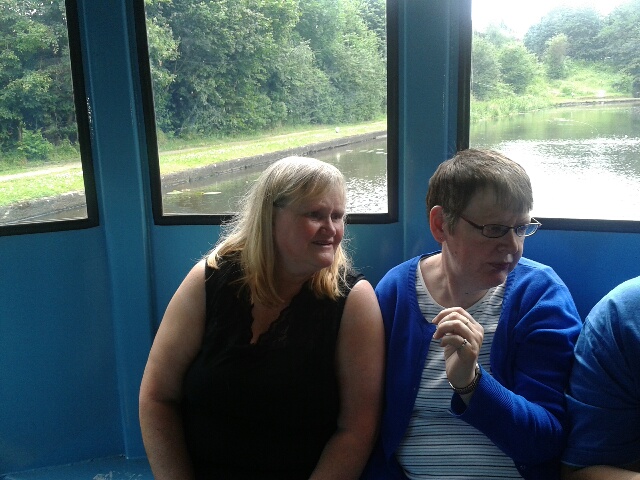 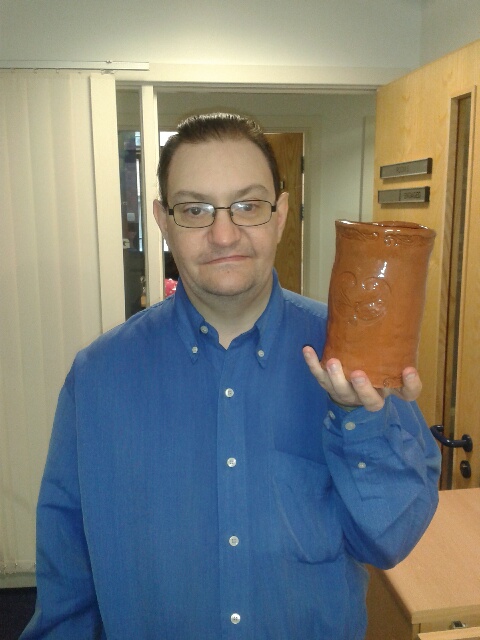 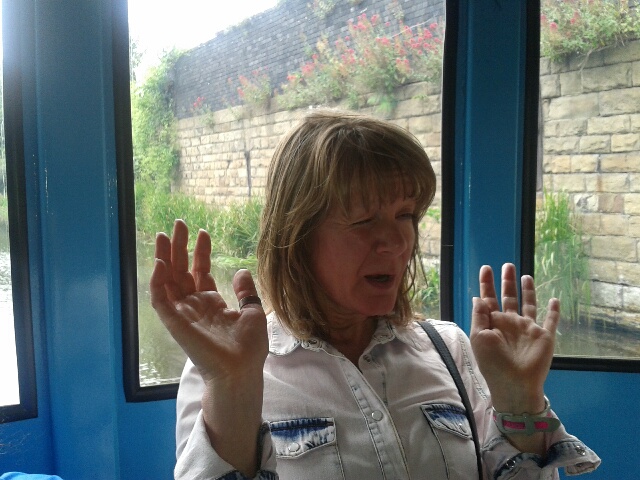 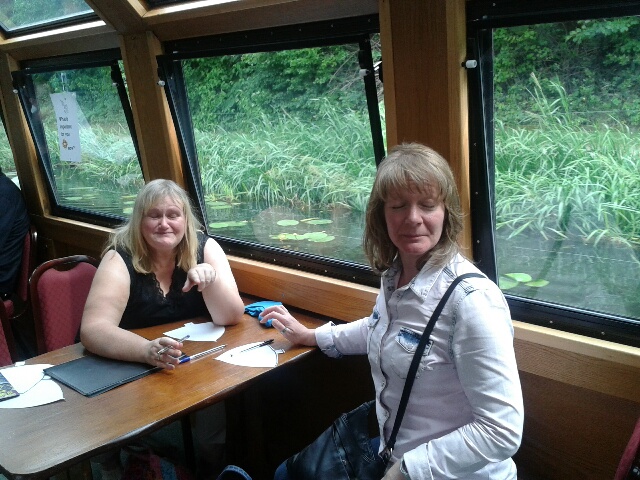 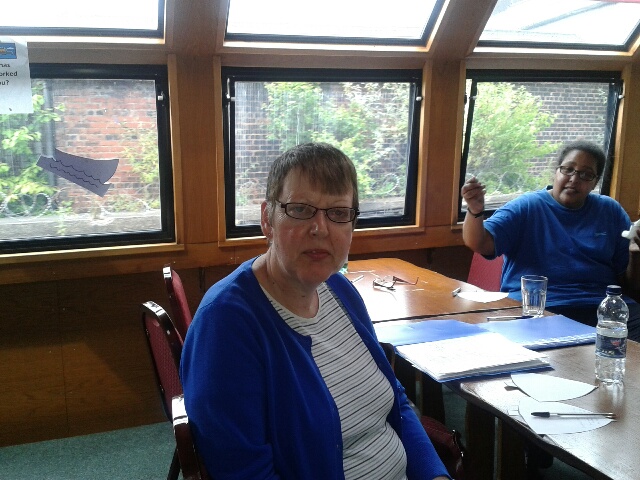 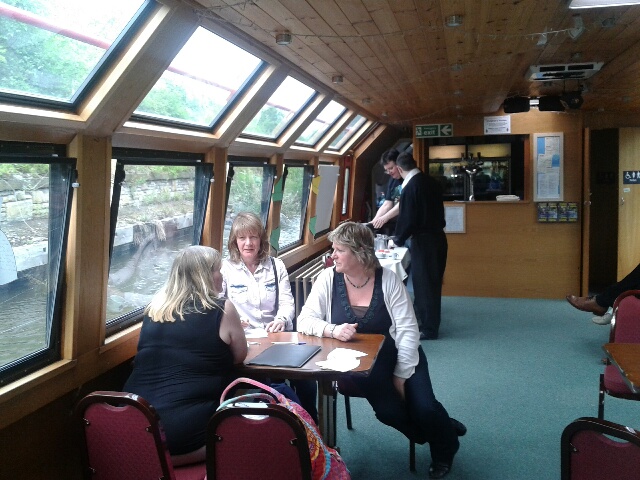 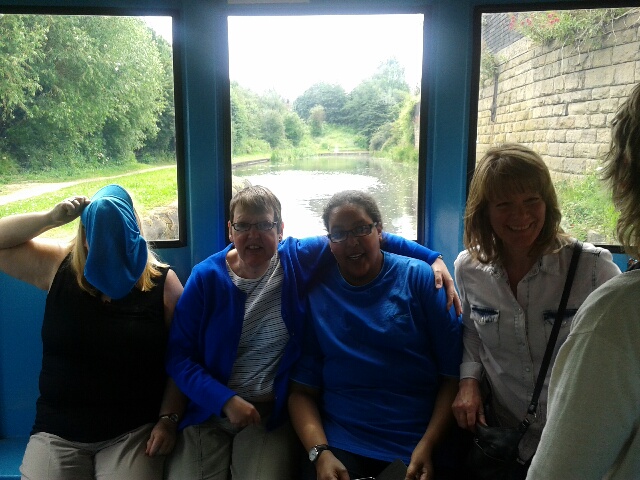 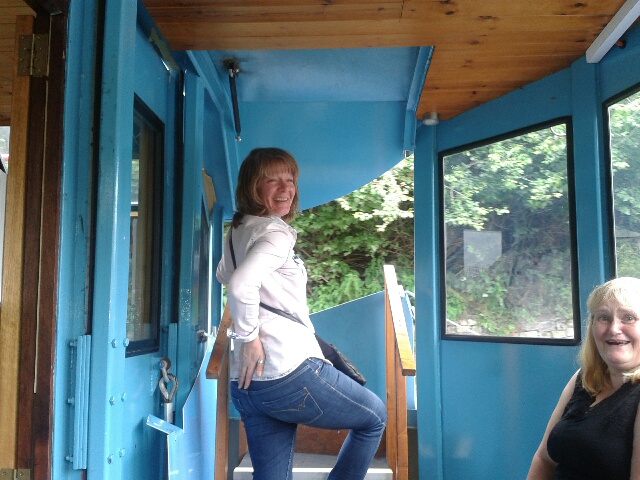 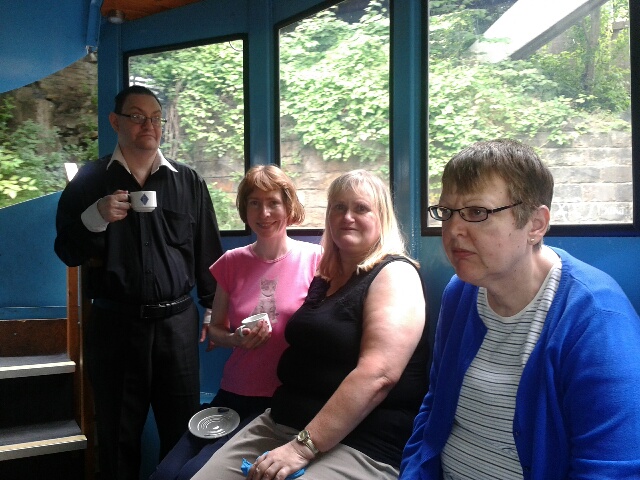 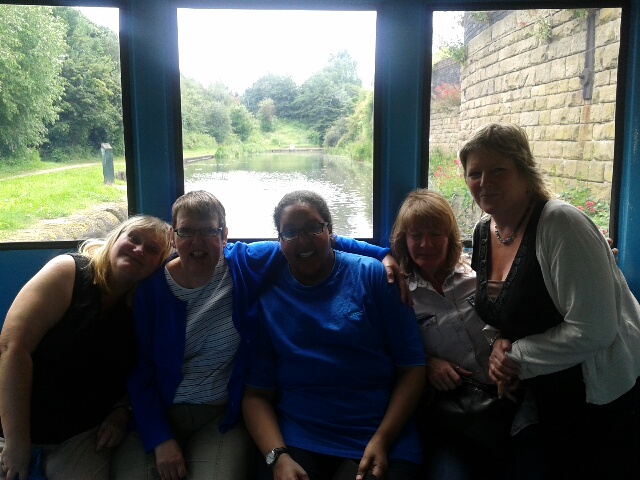 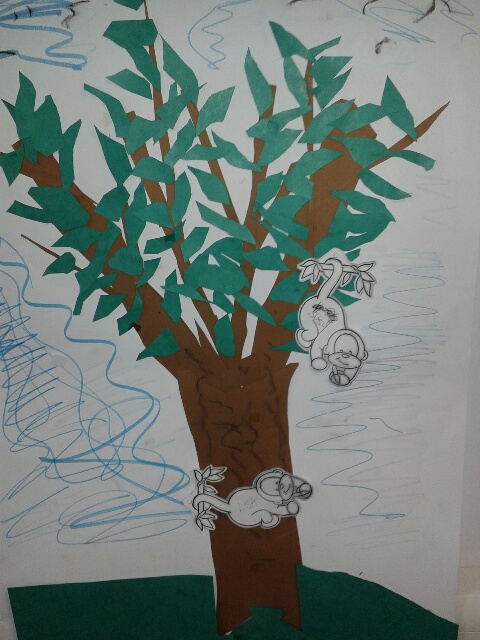 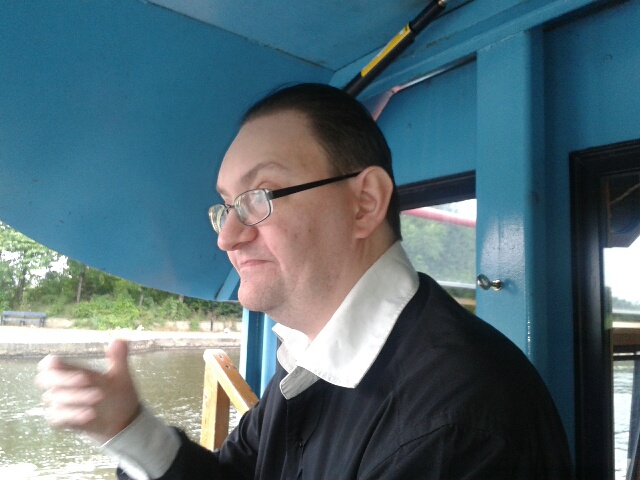 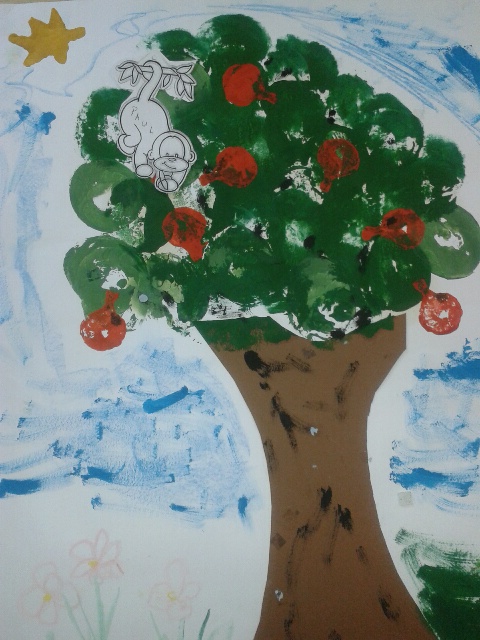 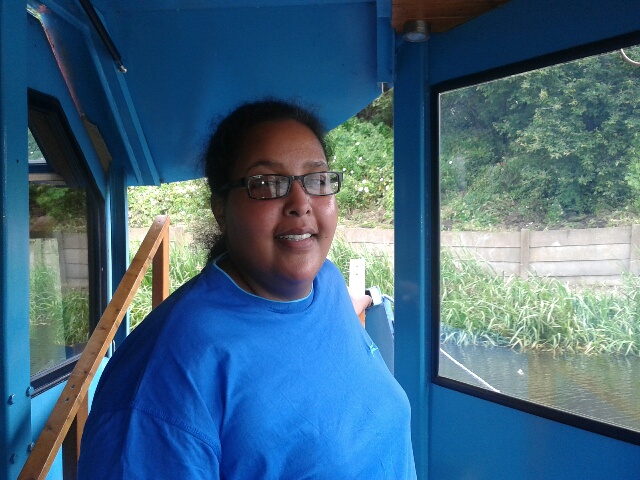 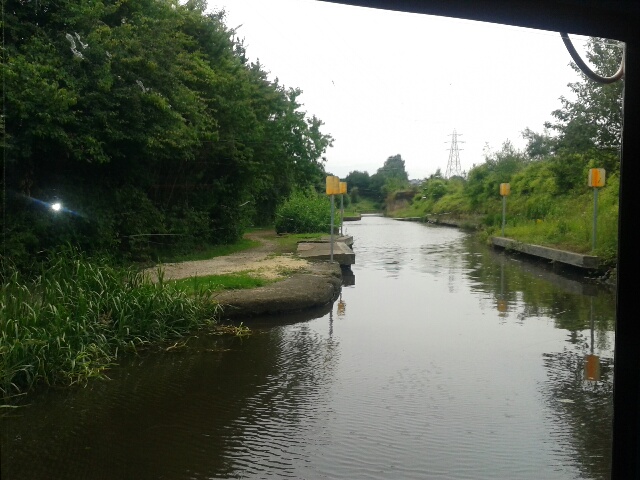 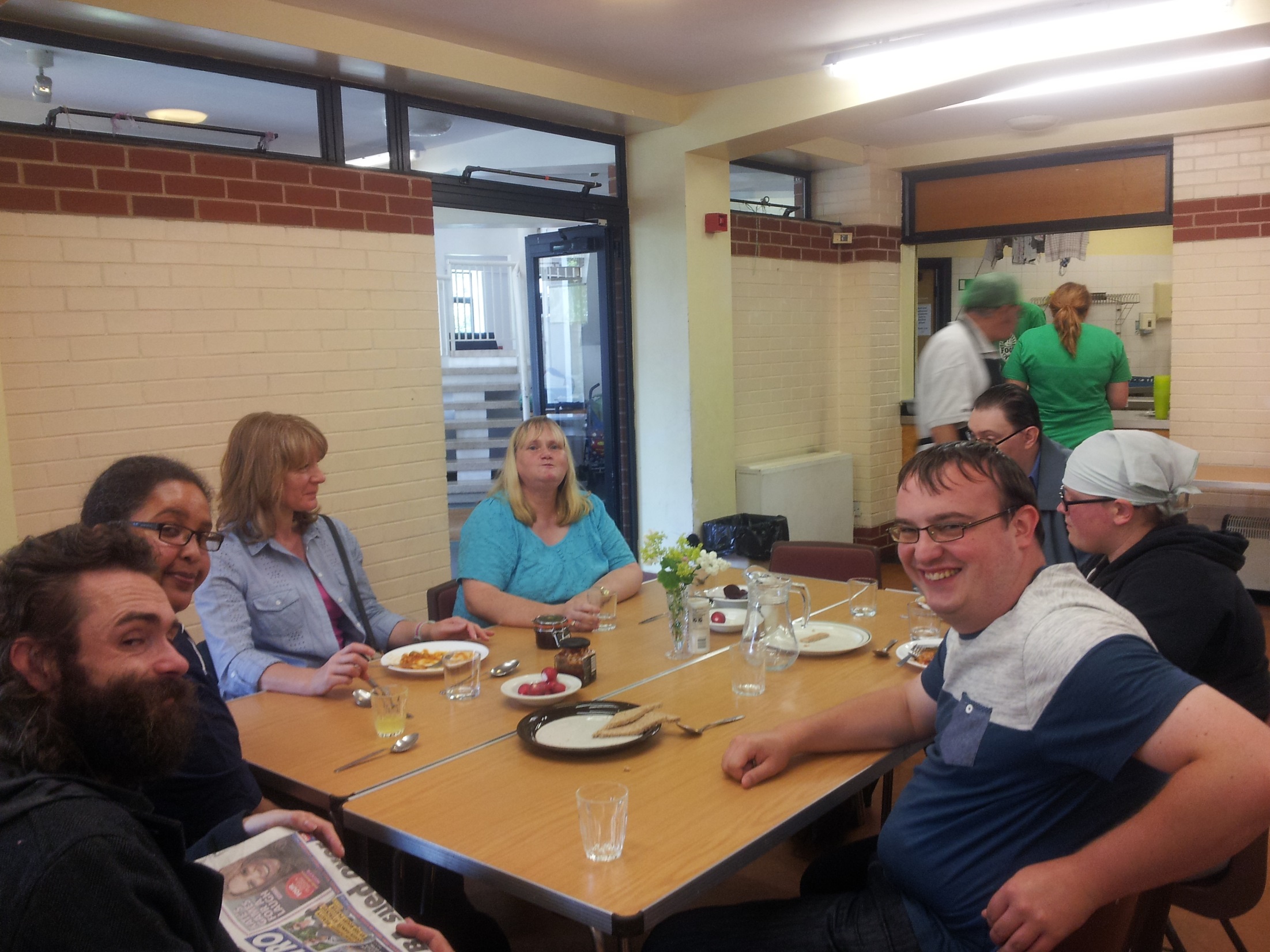 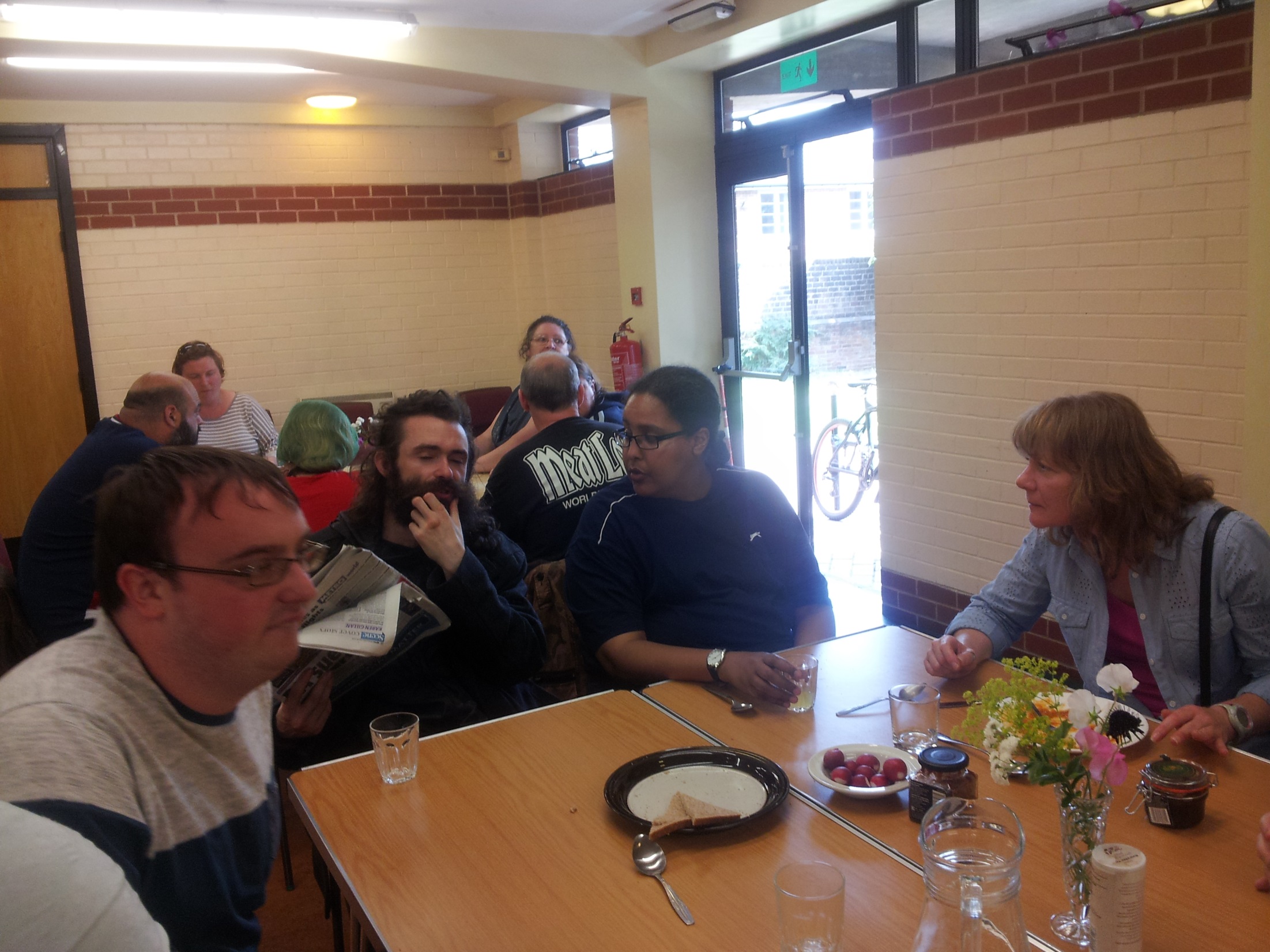 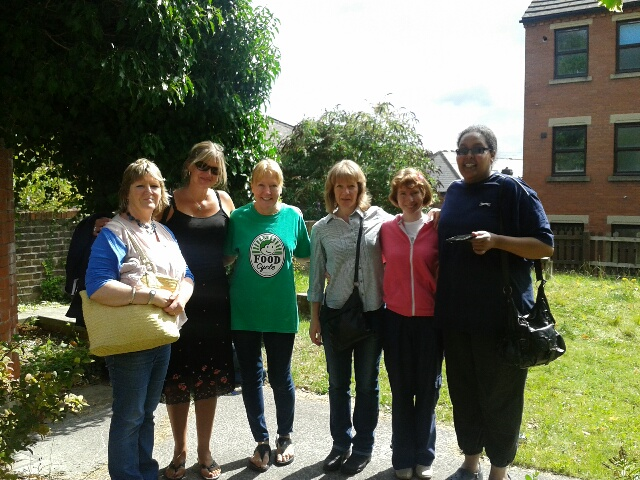 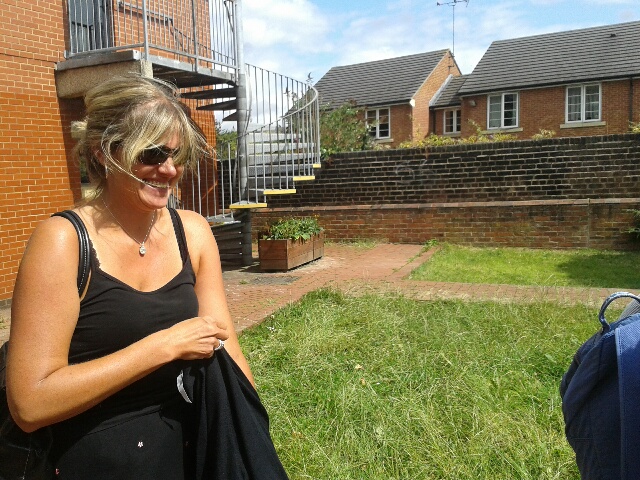 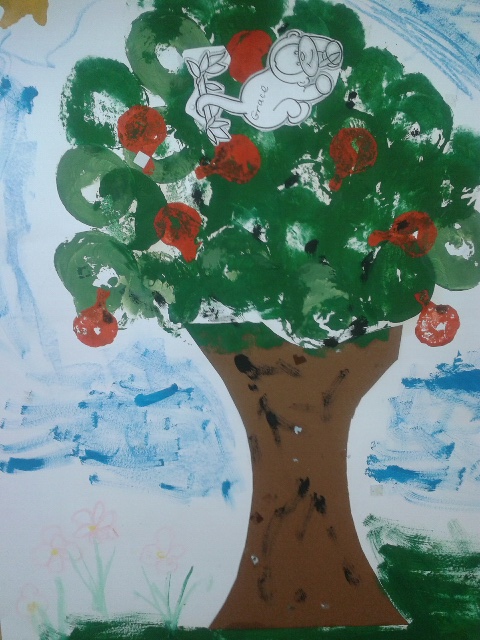 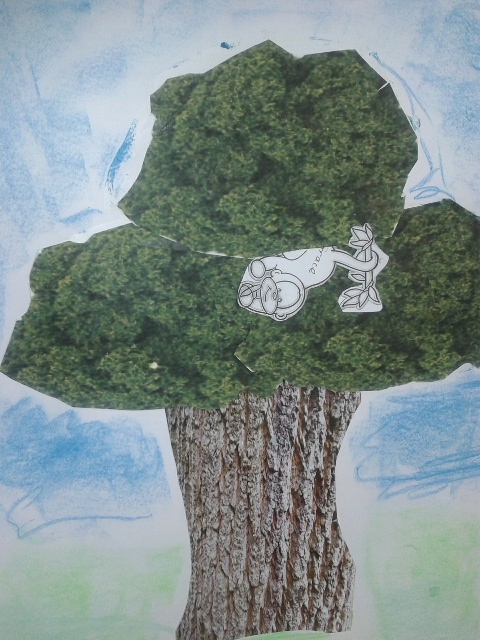 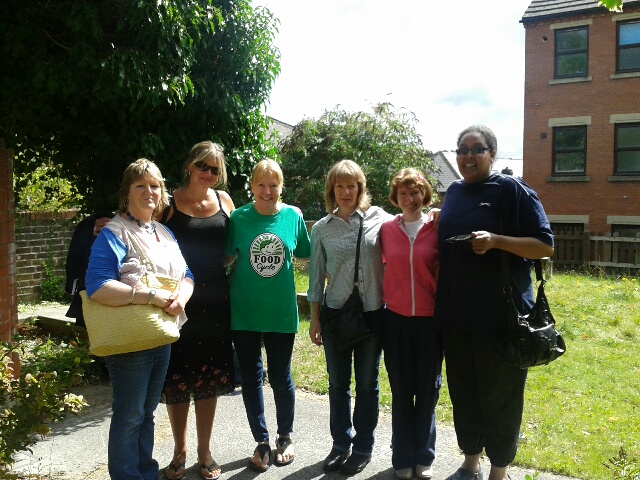 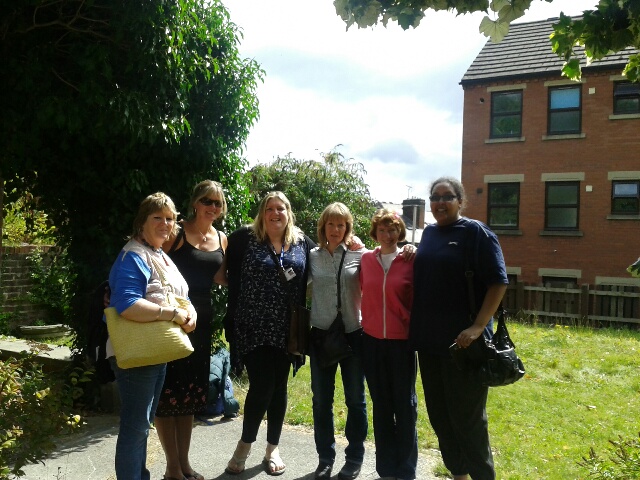 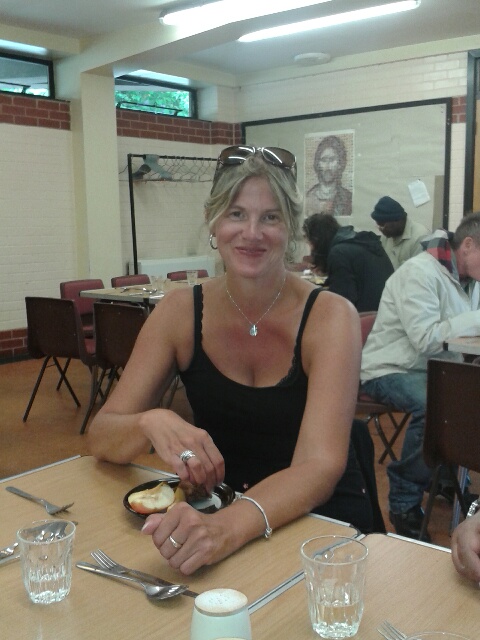 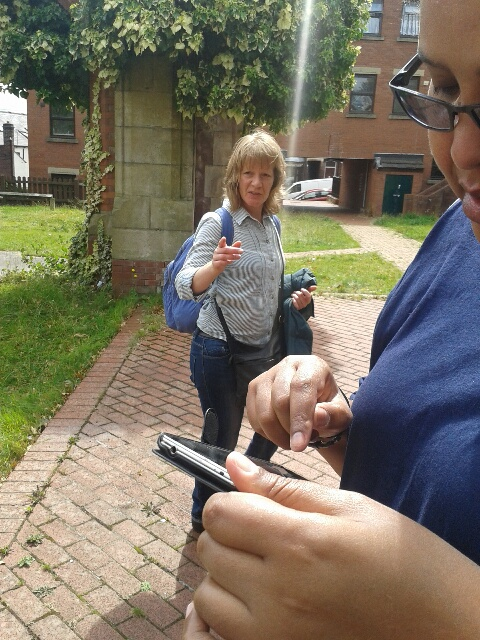 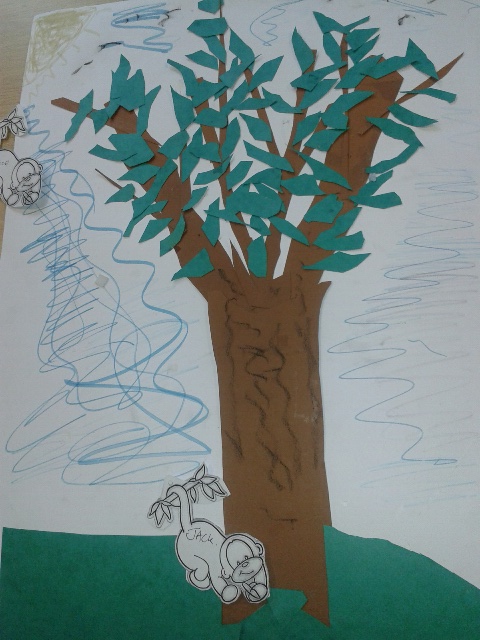 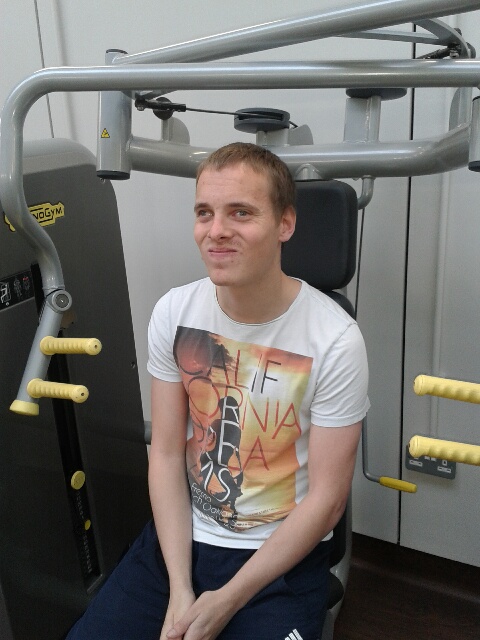 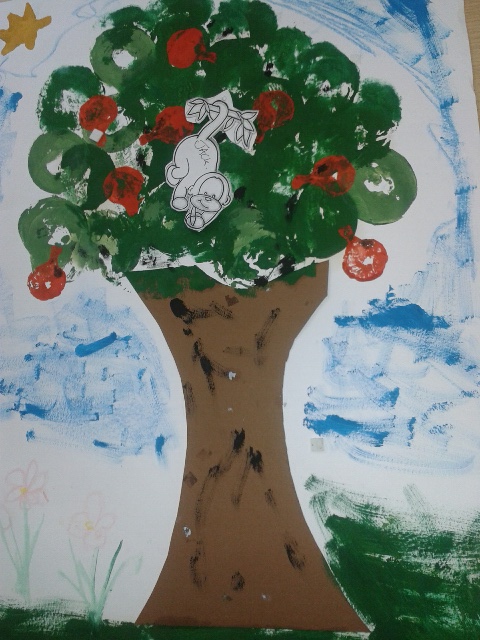 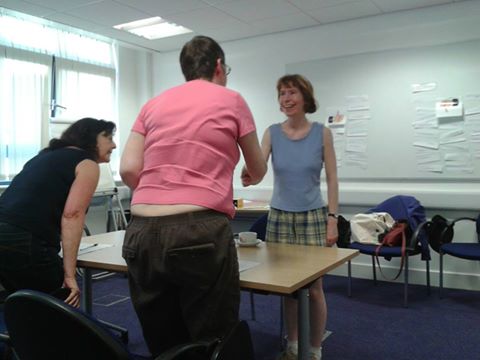 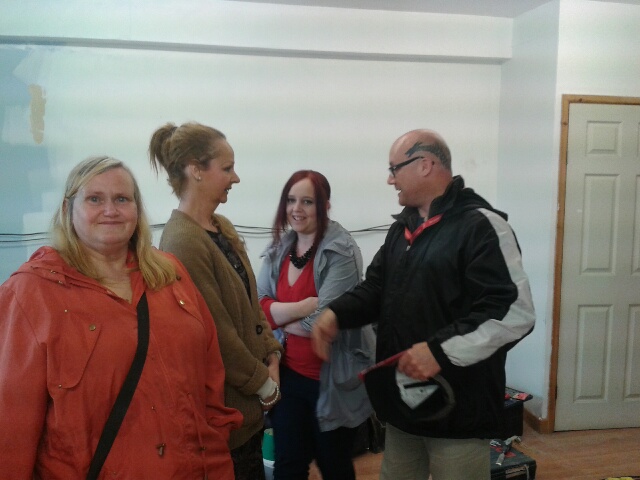 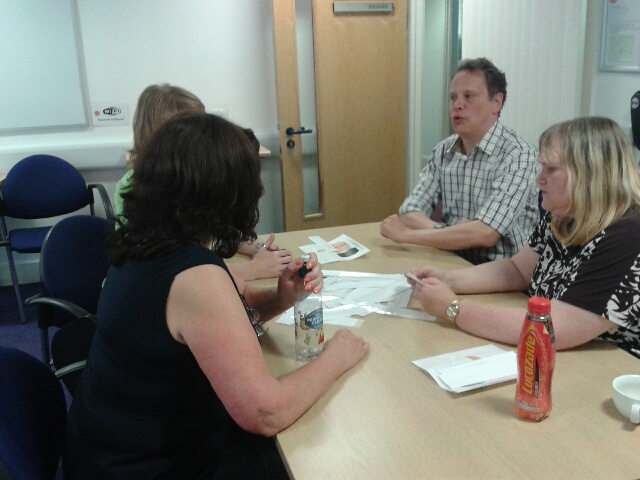 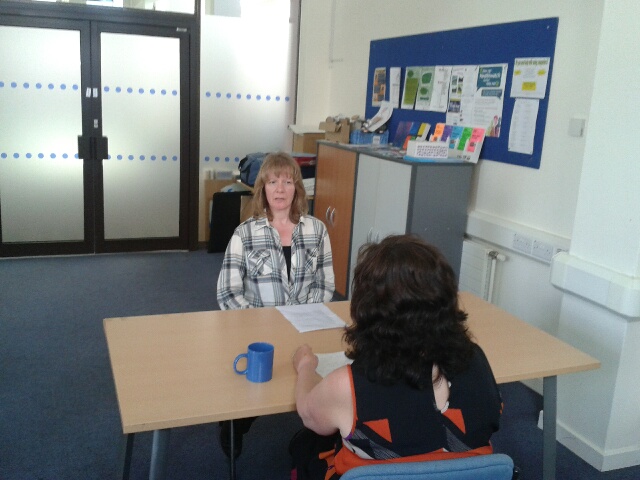 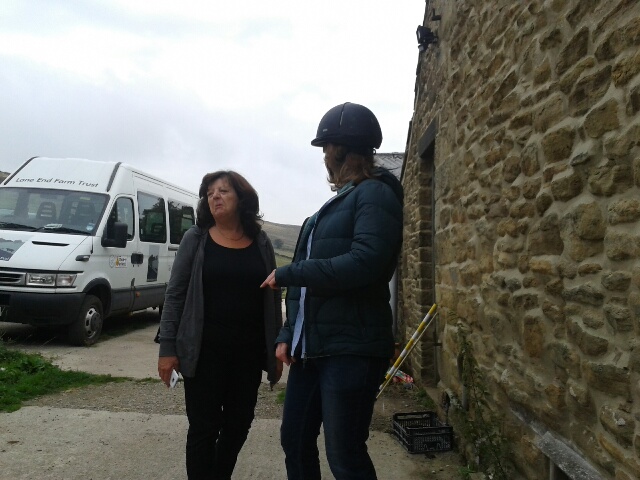 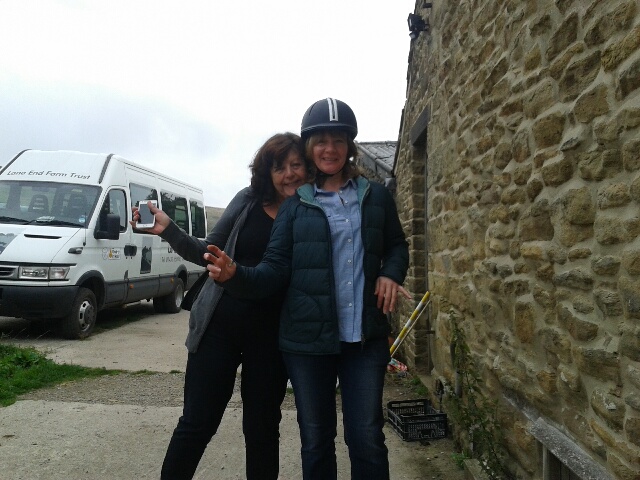 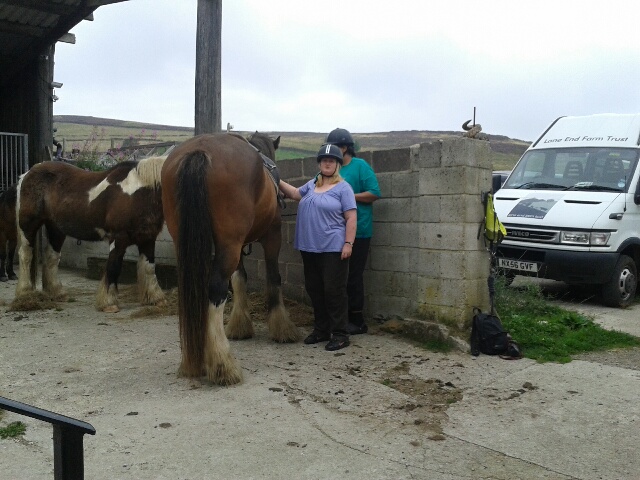 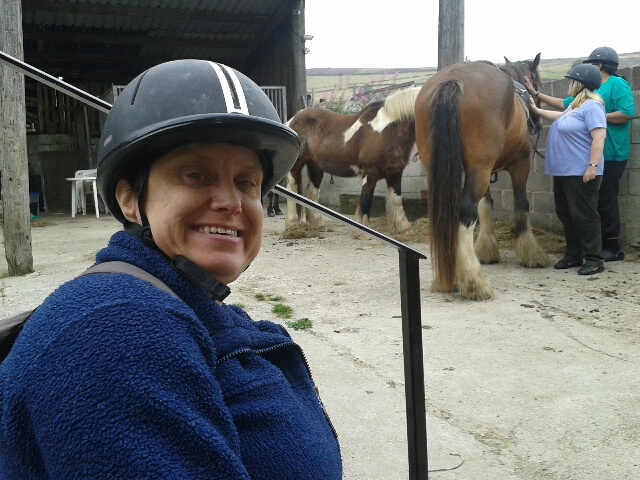 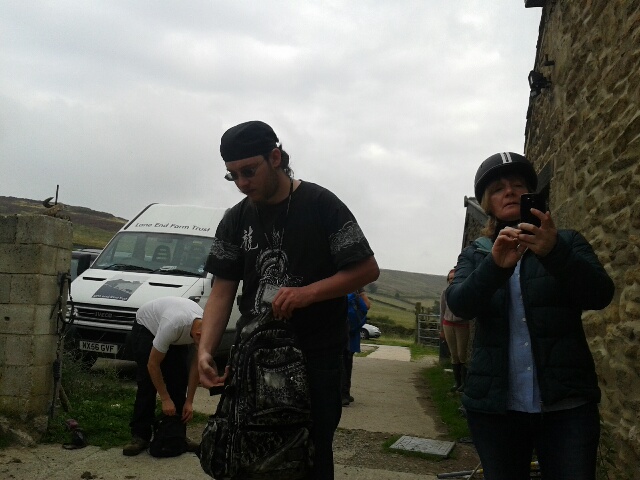 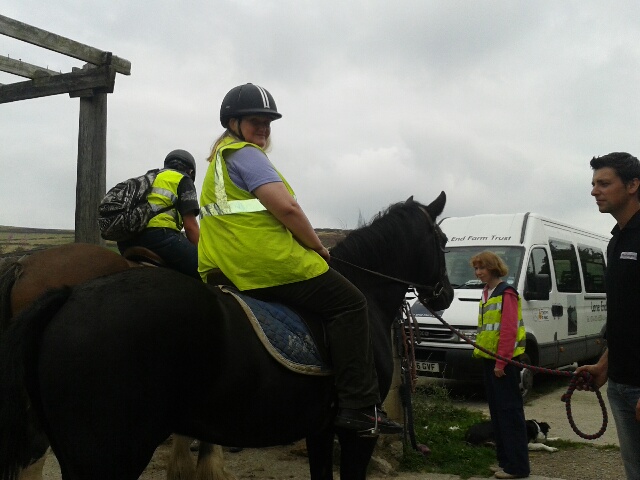 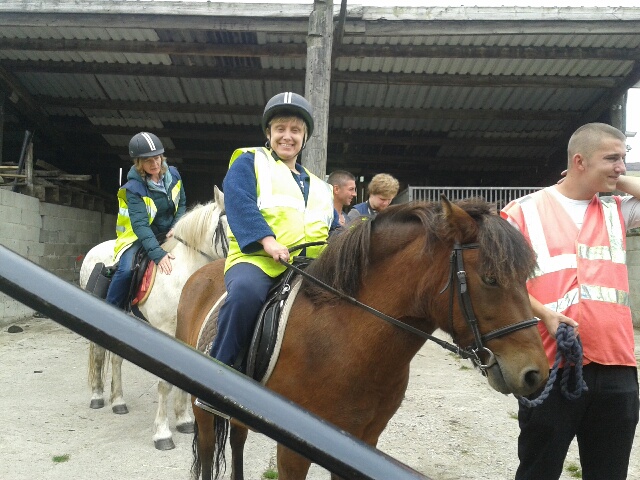 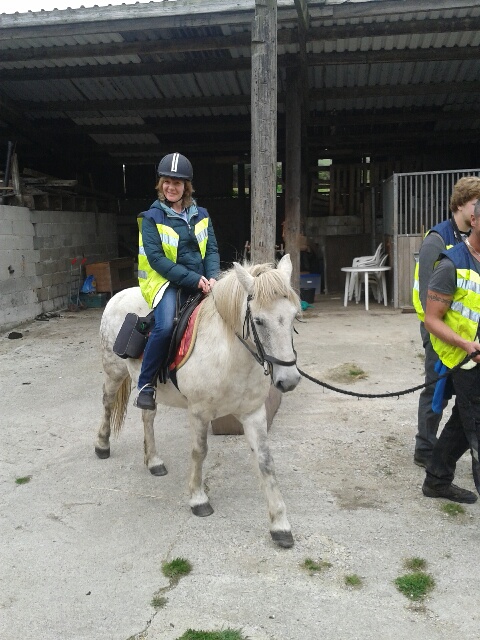 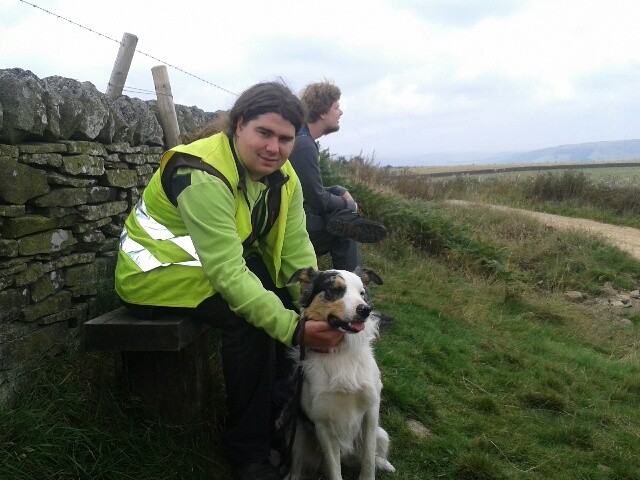 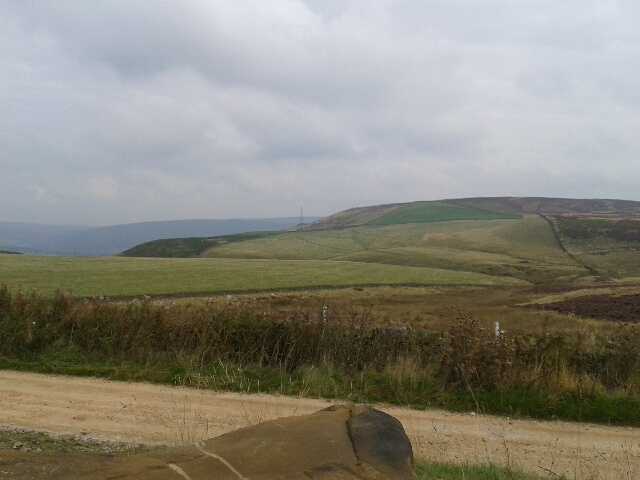 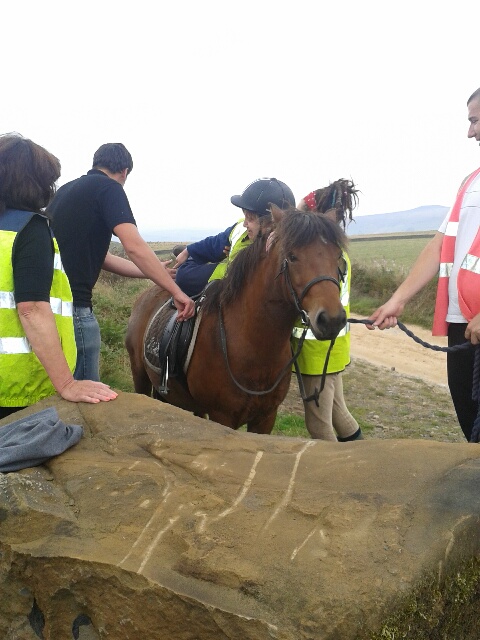 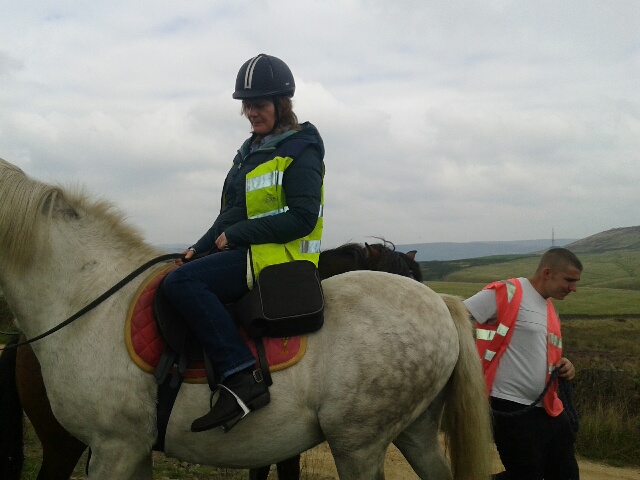 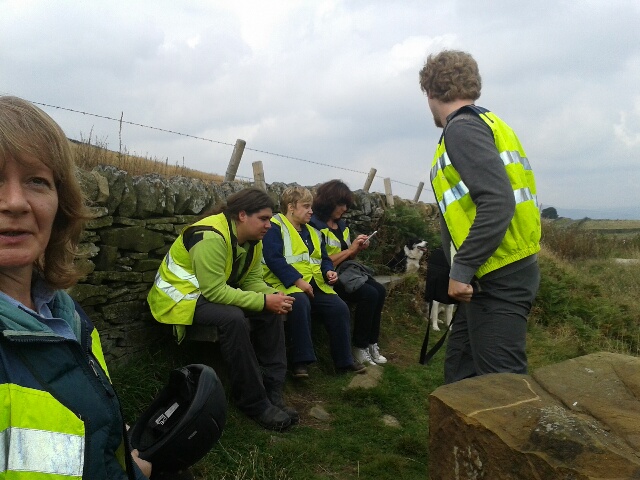 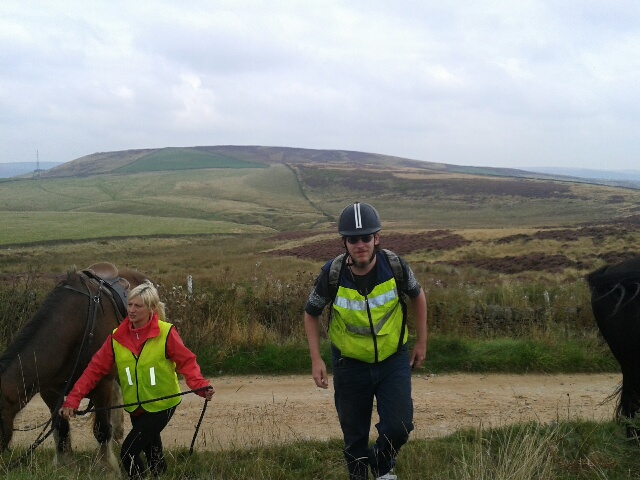 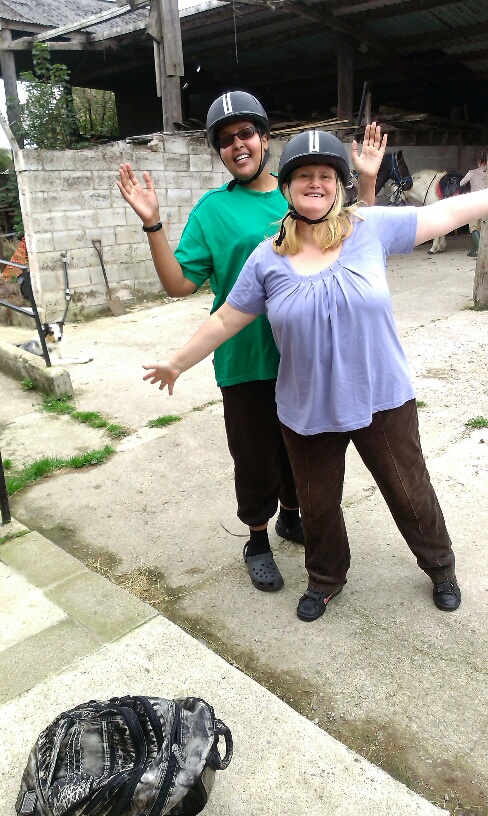 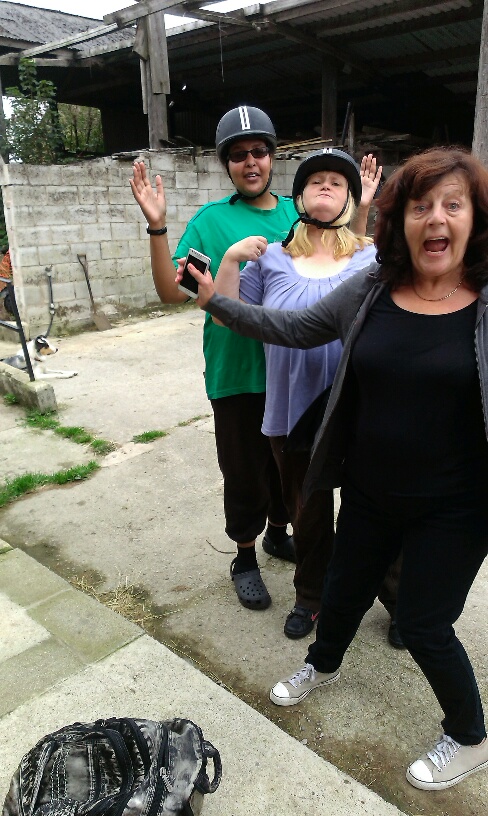 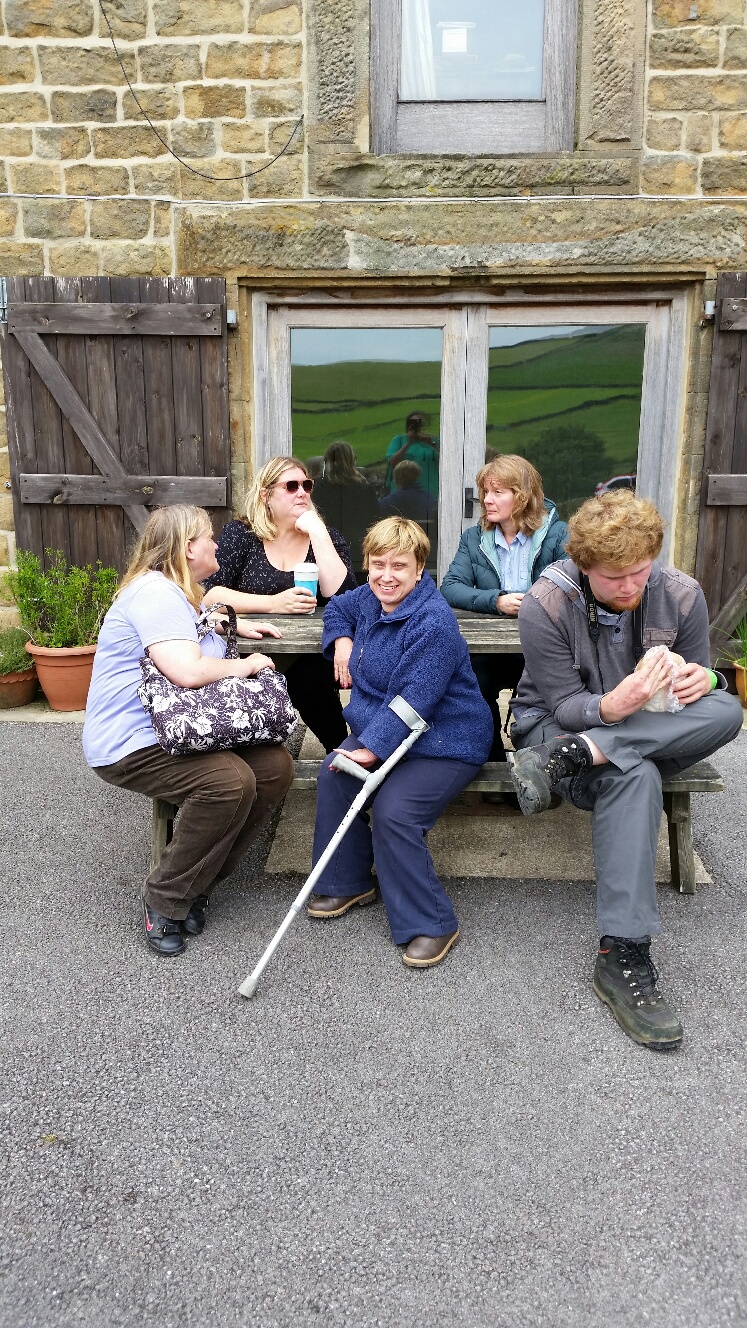 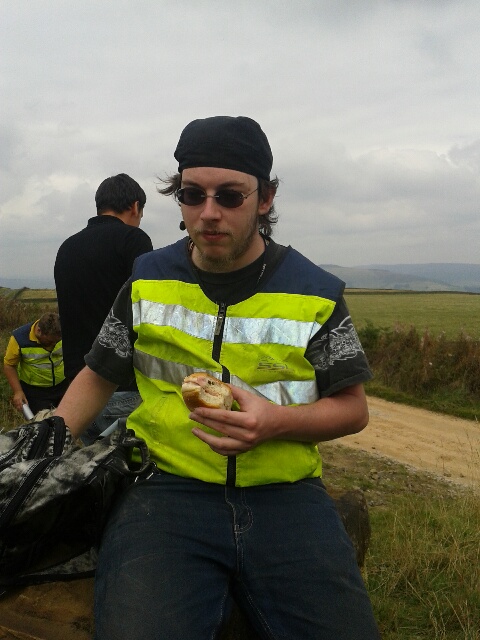 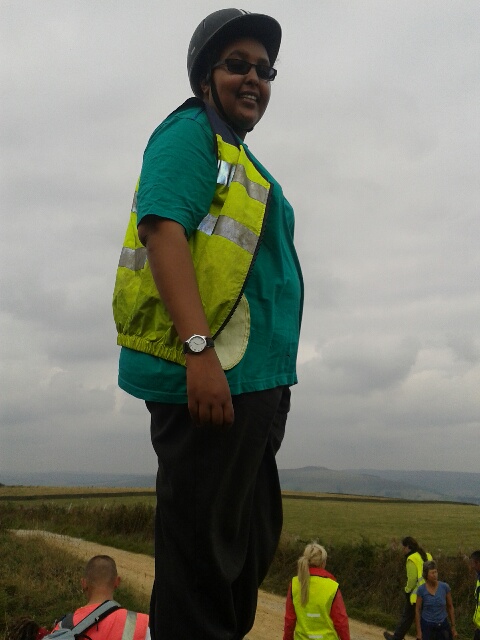 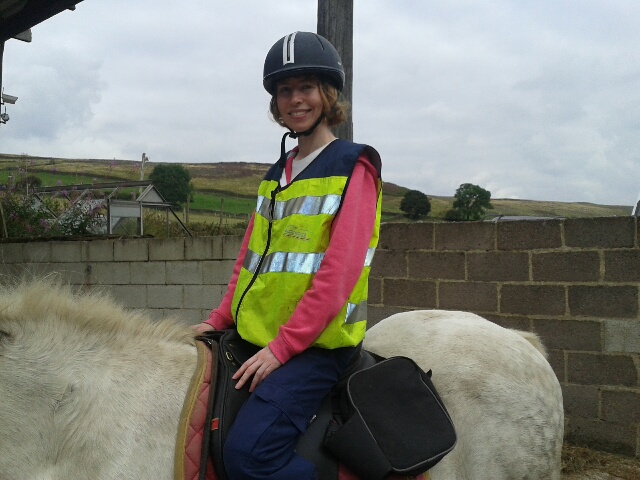 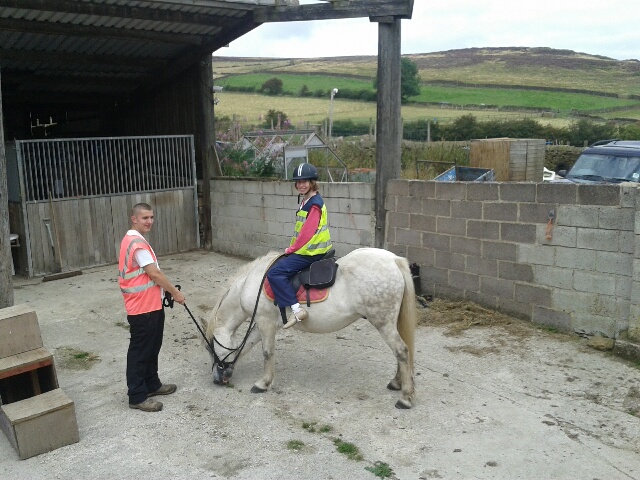 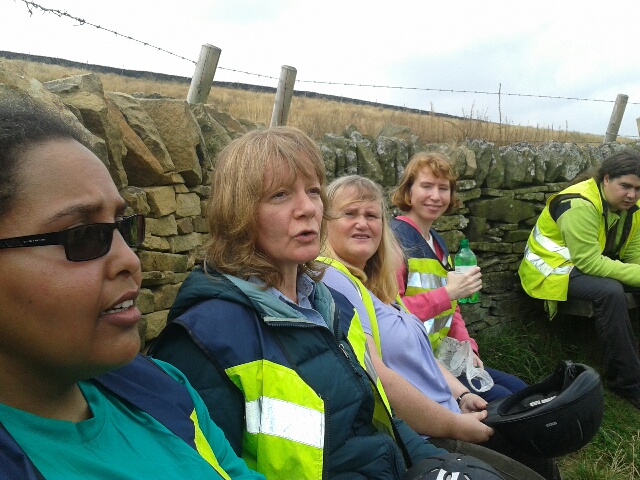 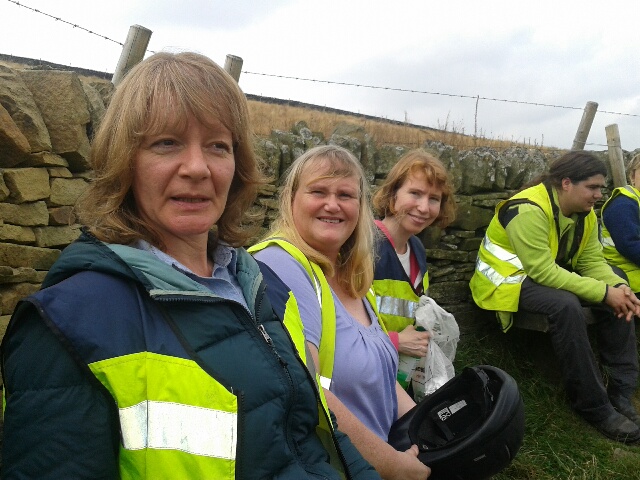 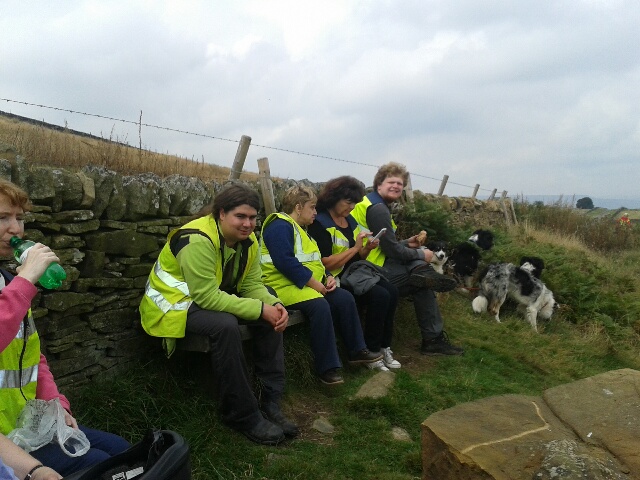 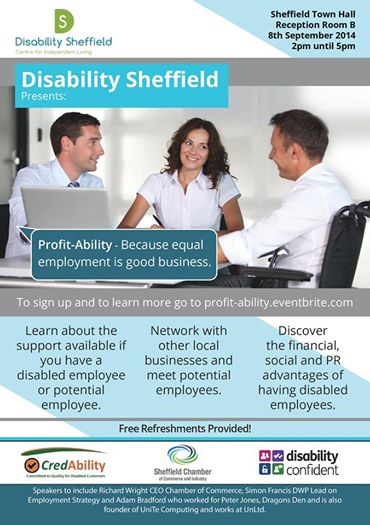 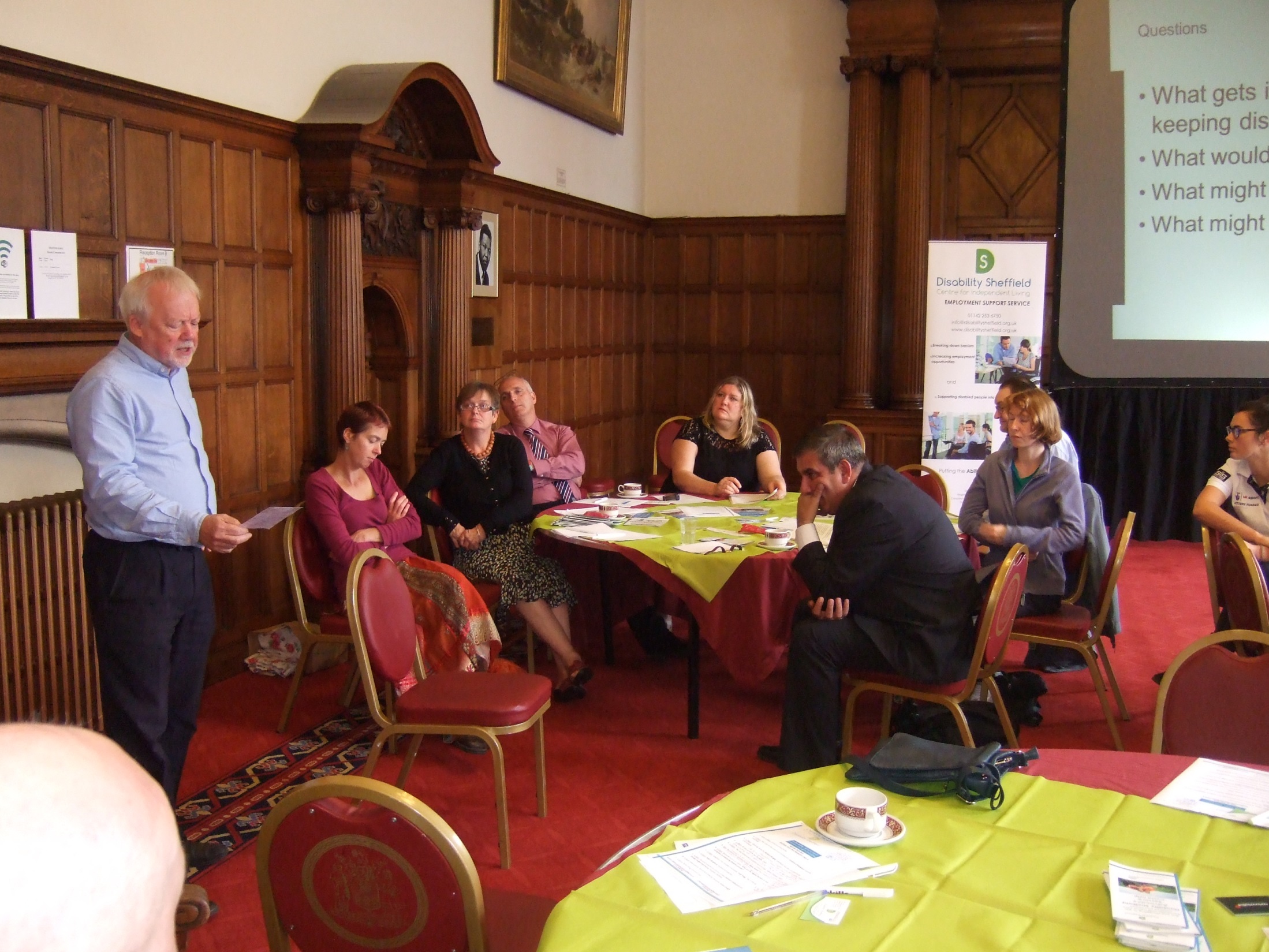 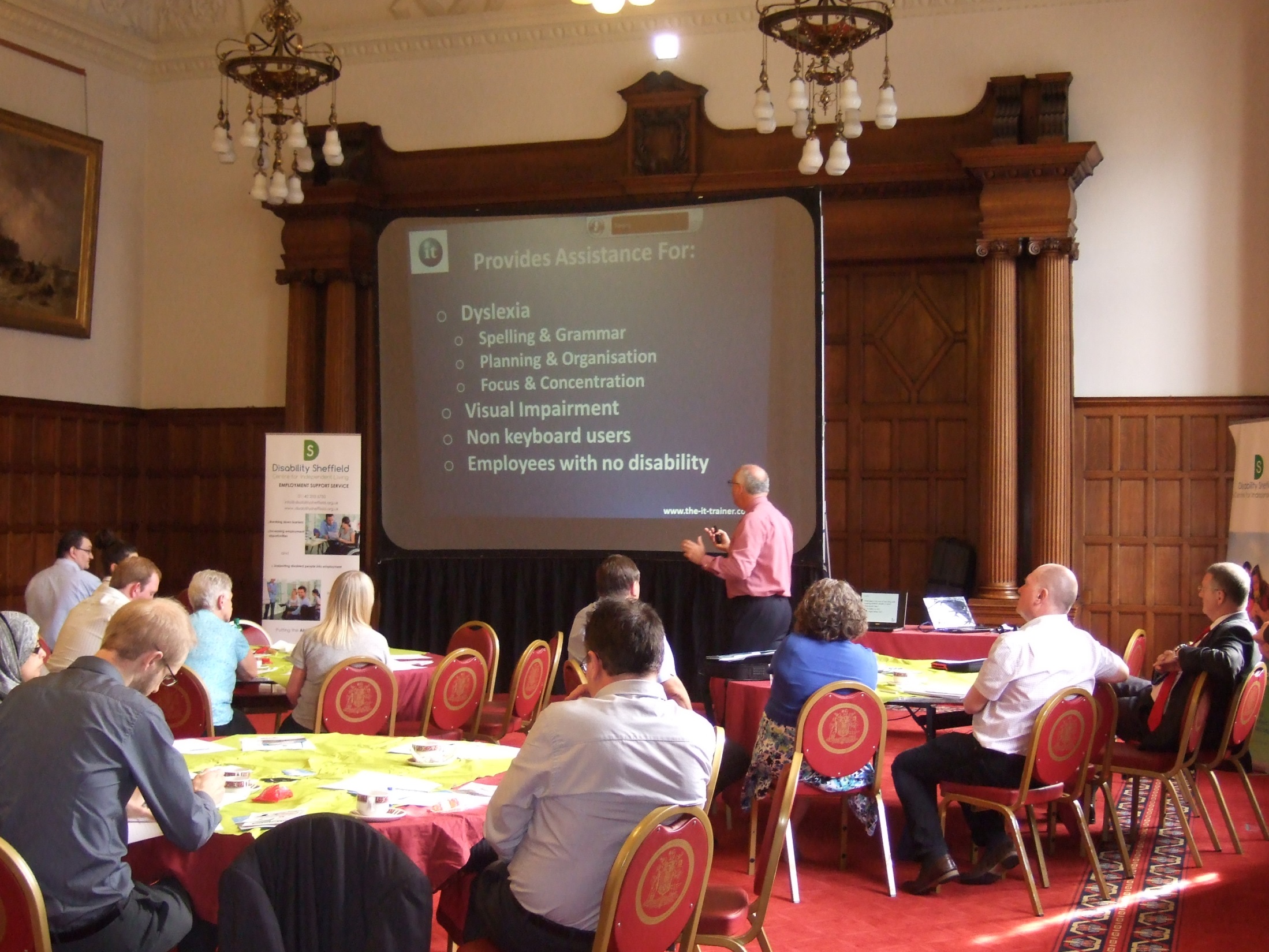 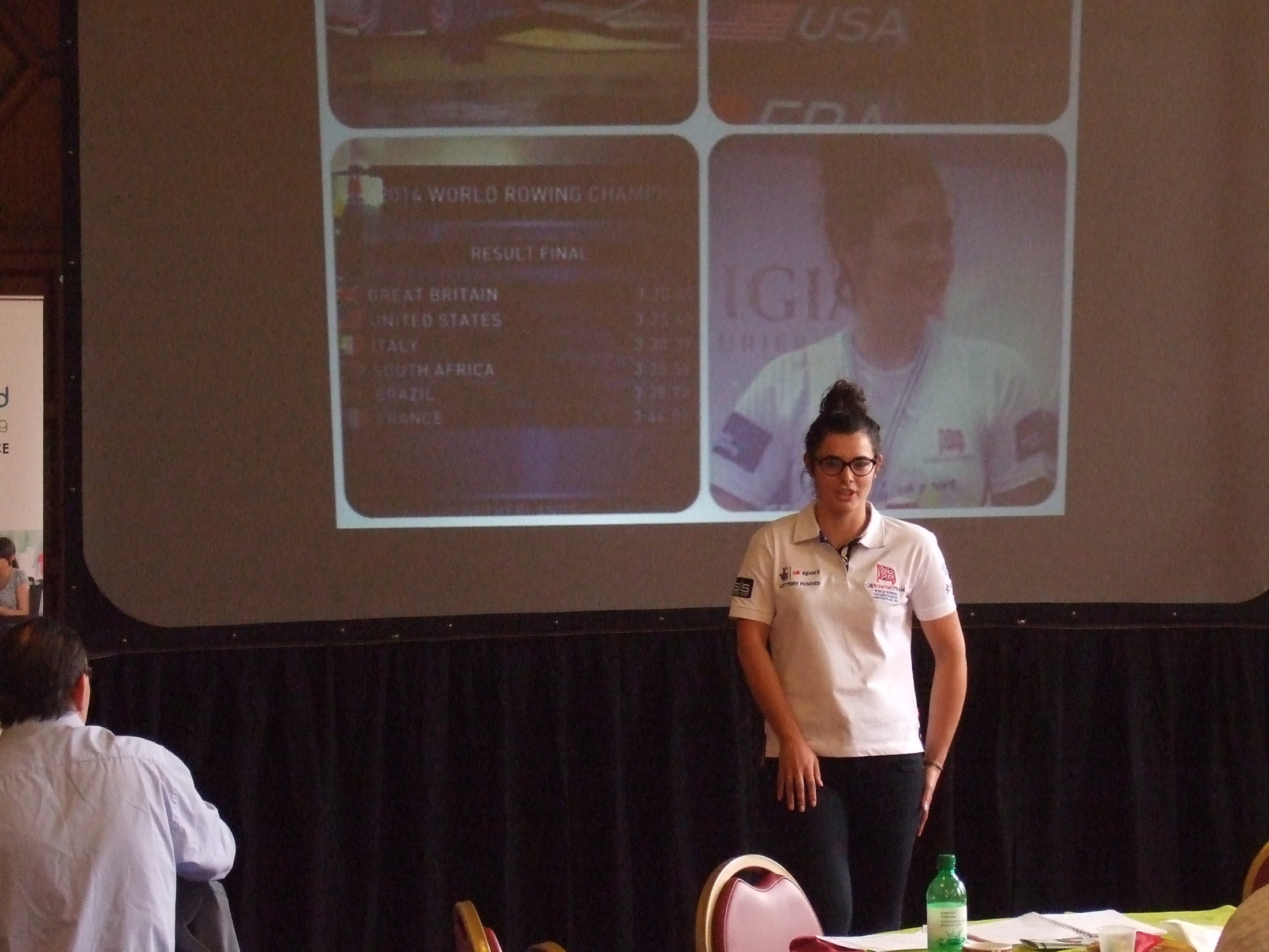 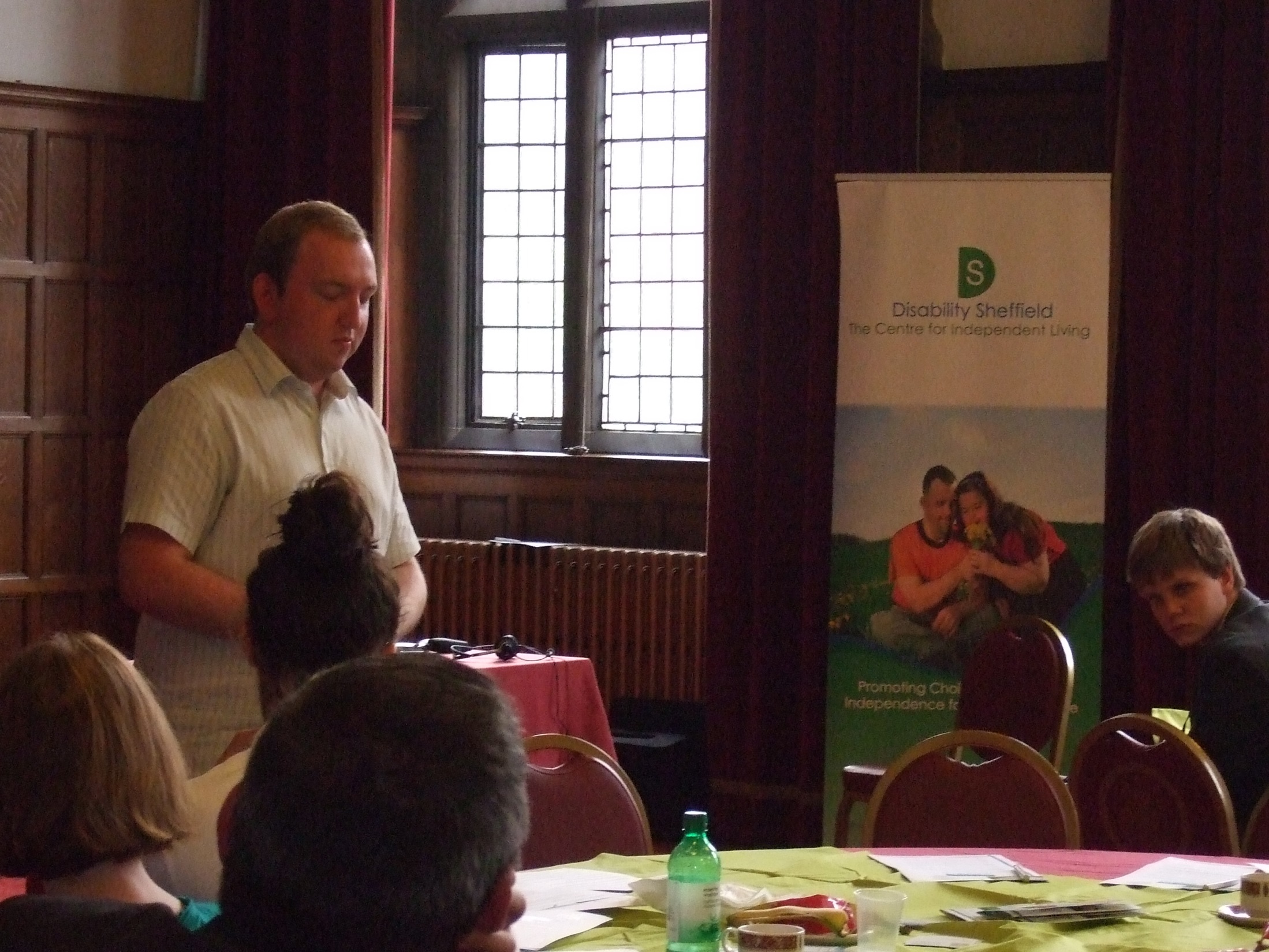 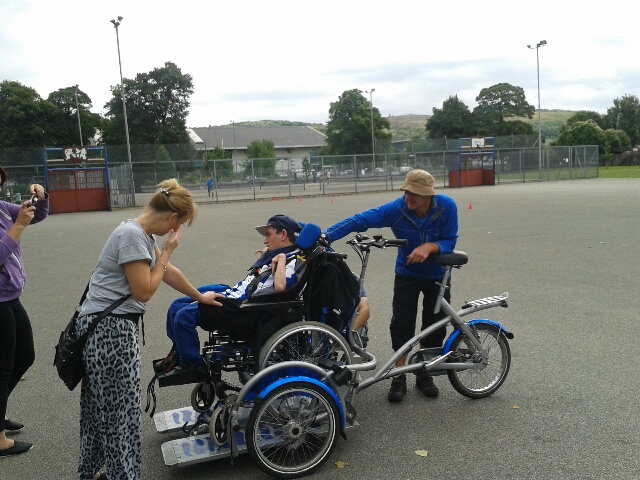 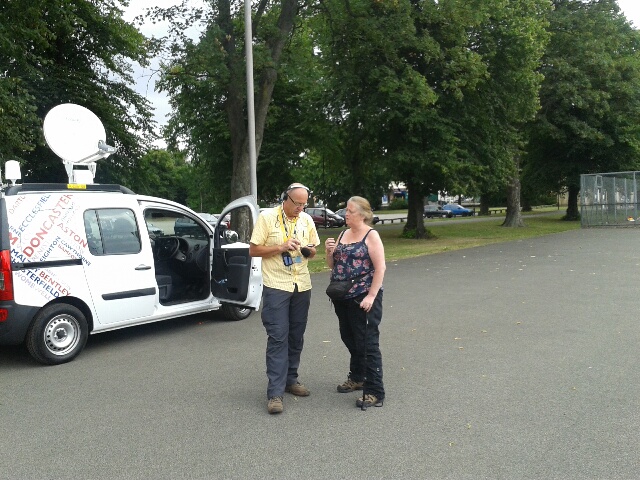 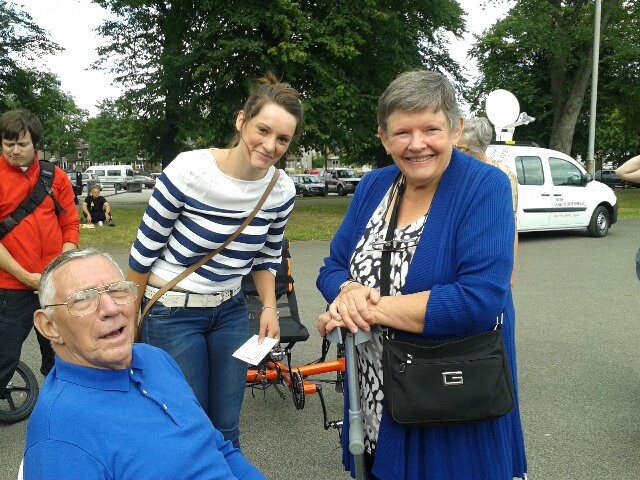 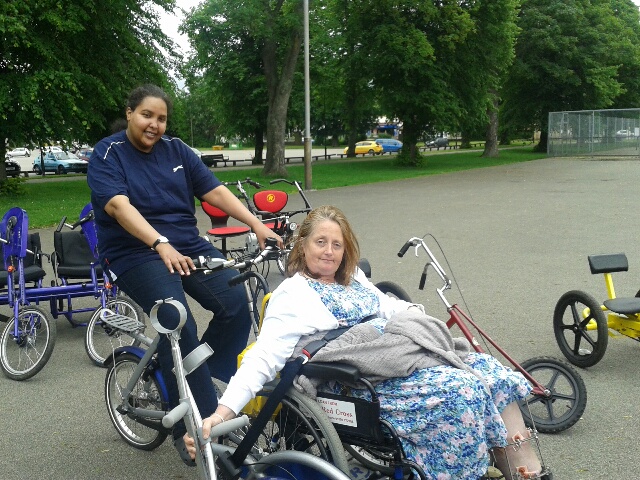 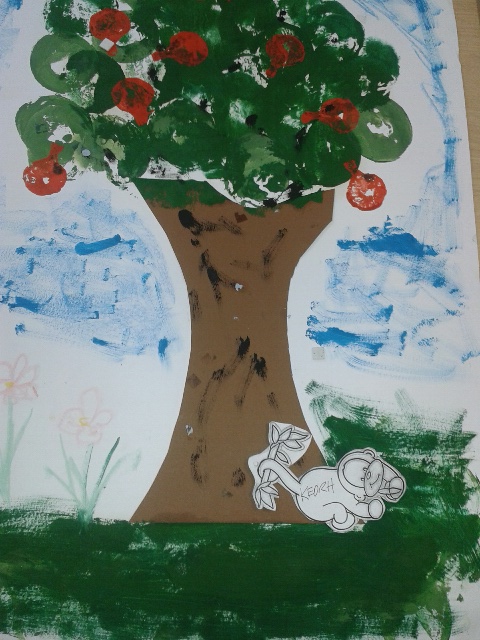 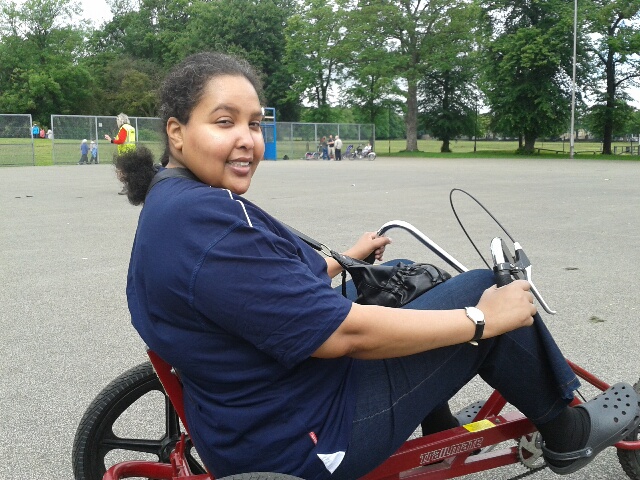 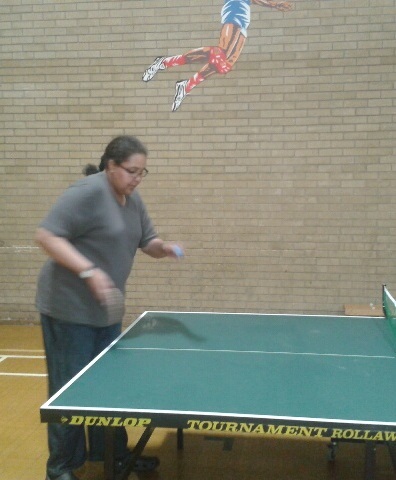 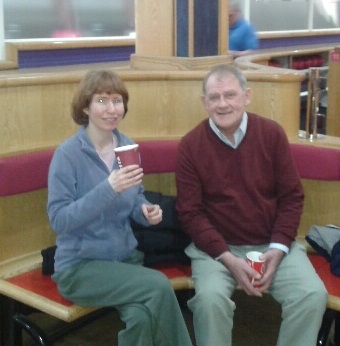 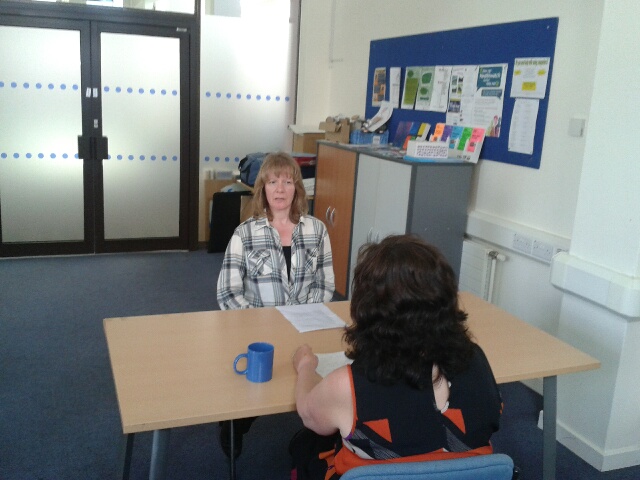 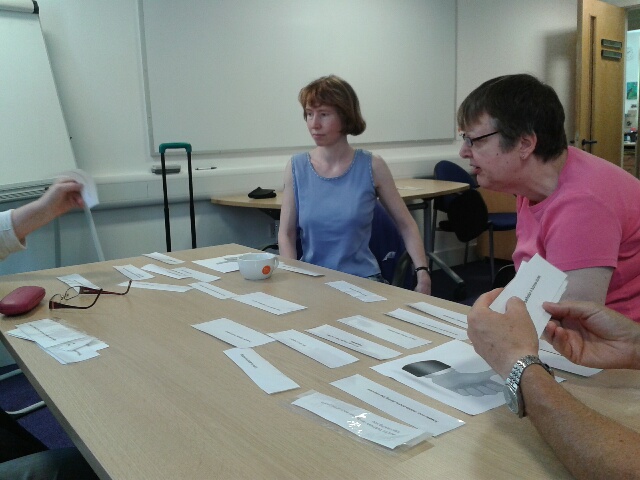 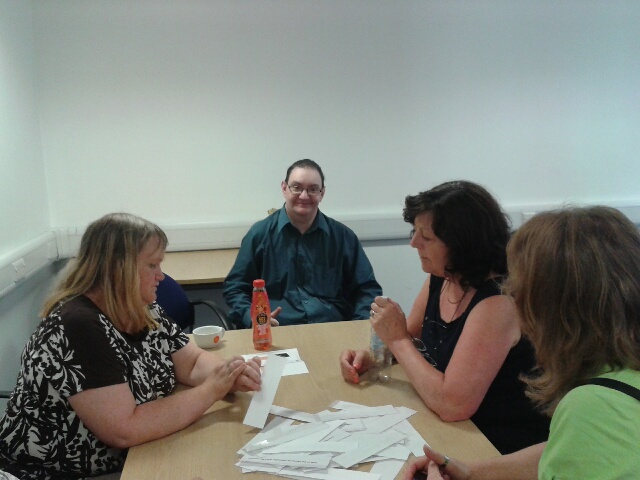 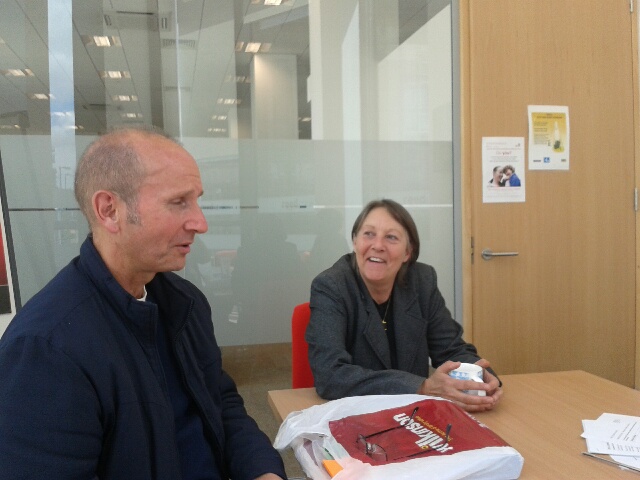 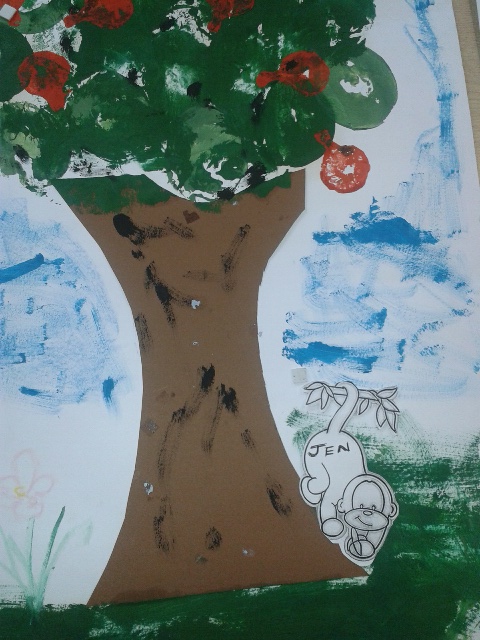 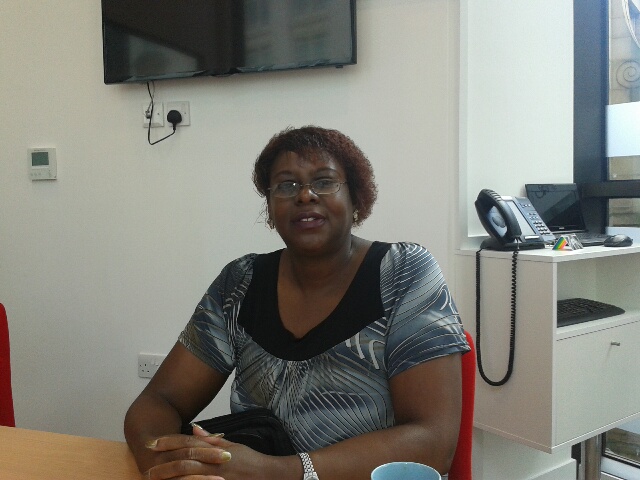 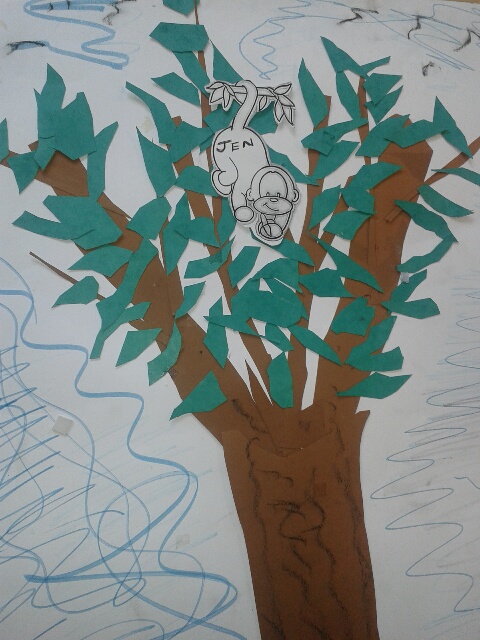 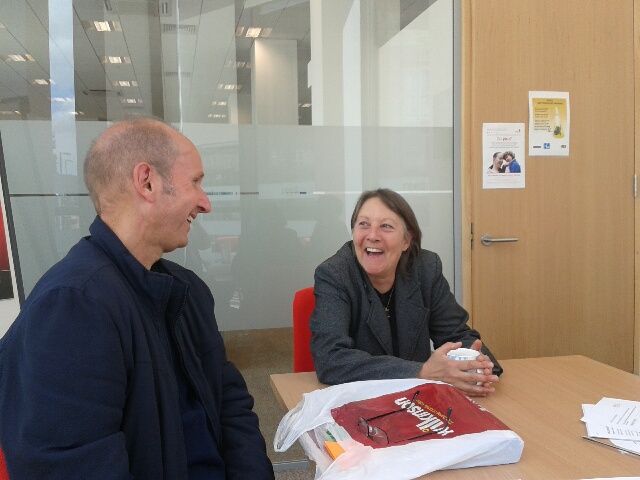 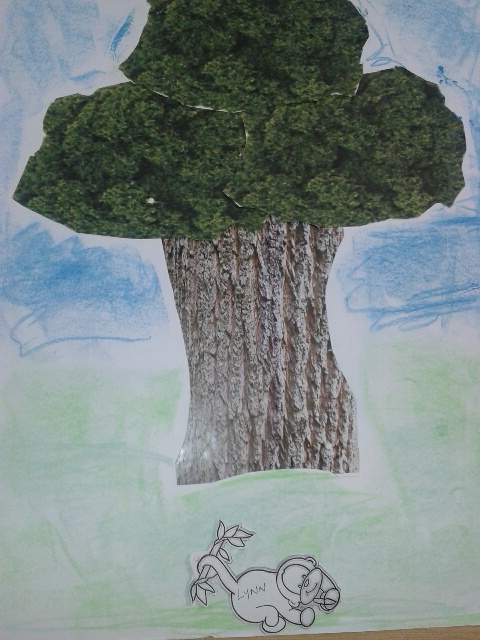 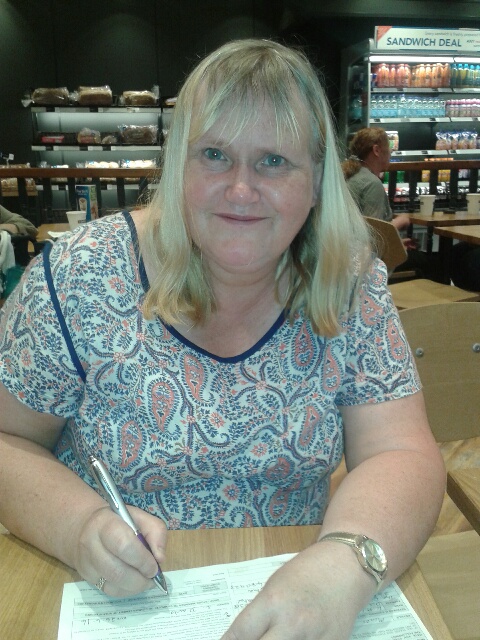 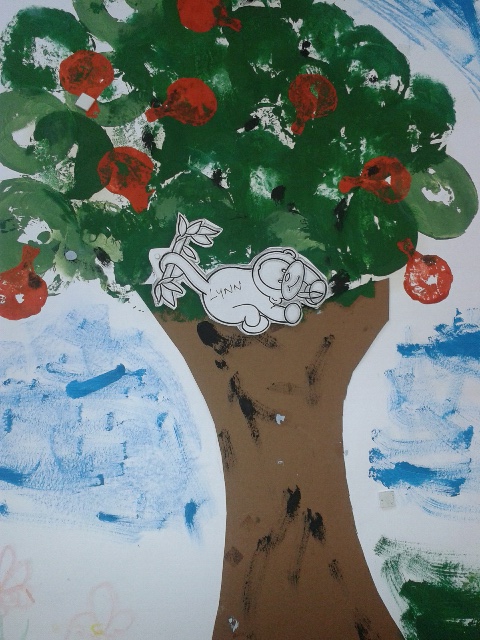 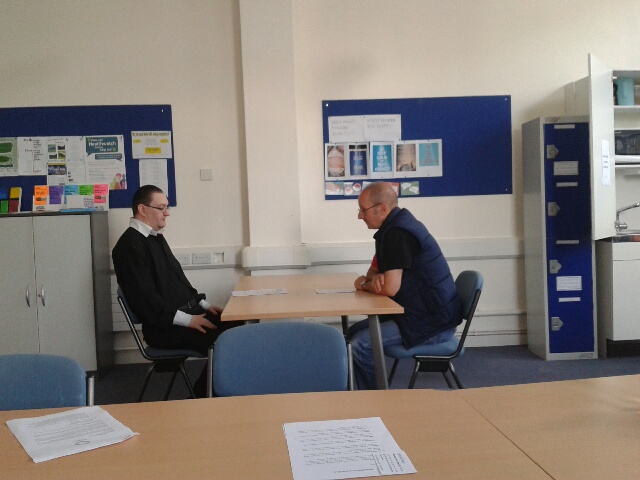 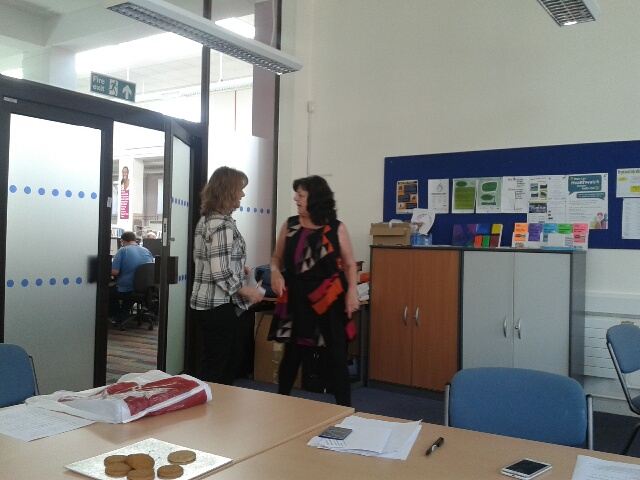 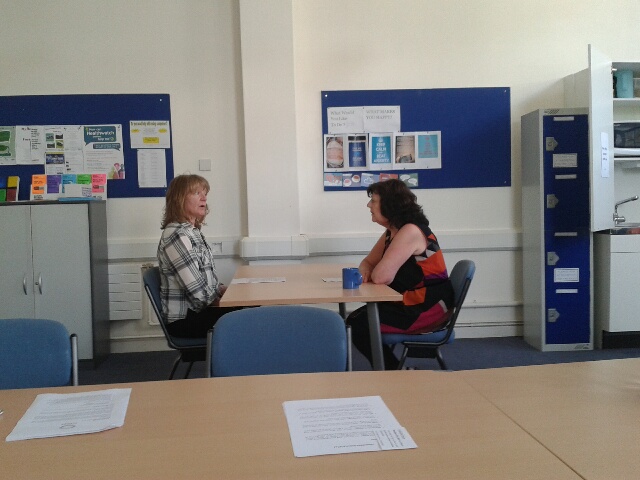 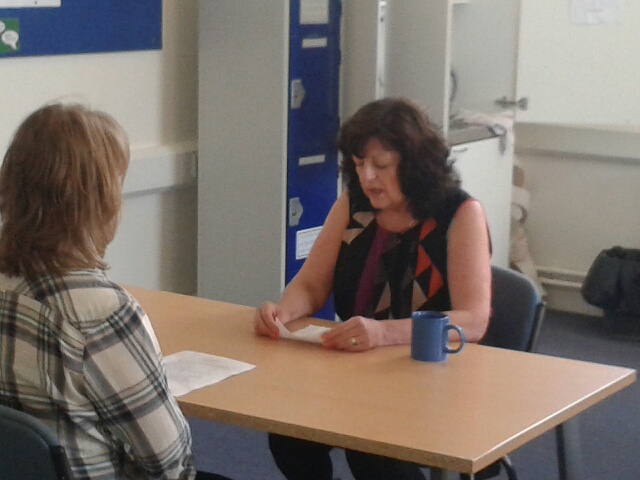 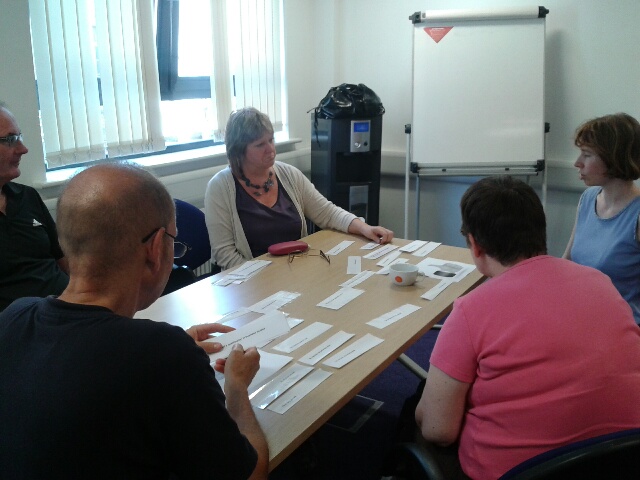 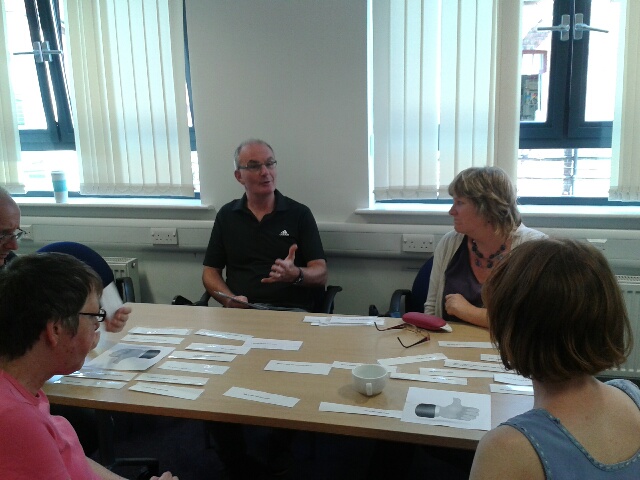 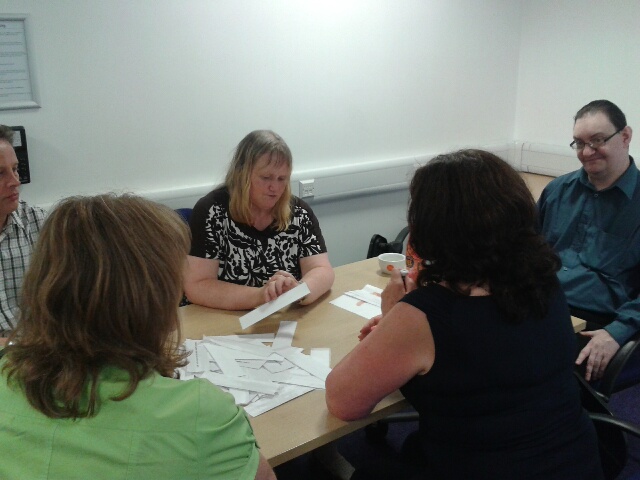 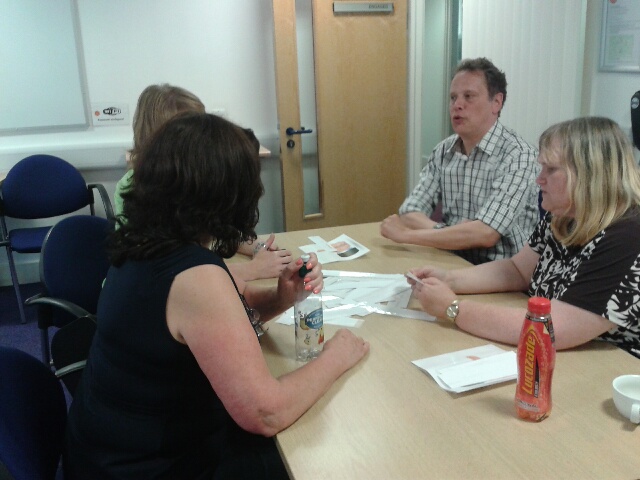 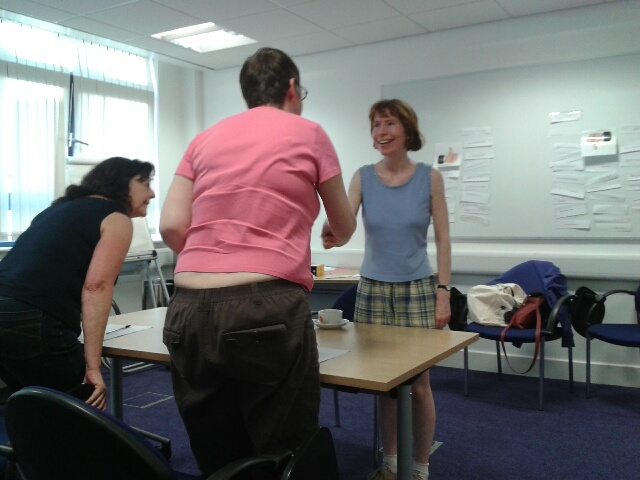 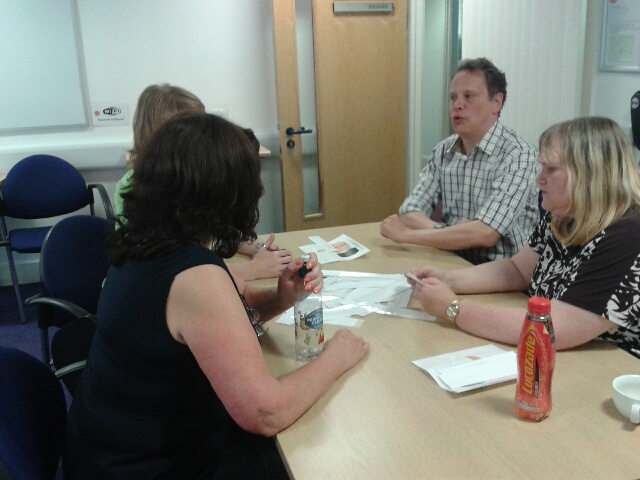 The End!